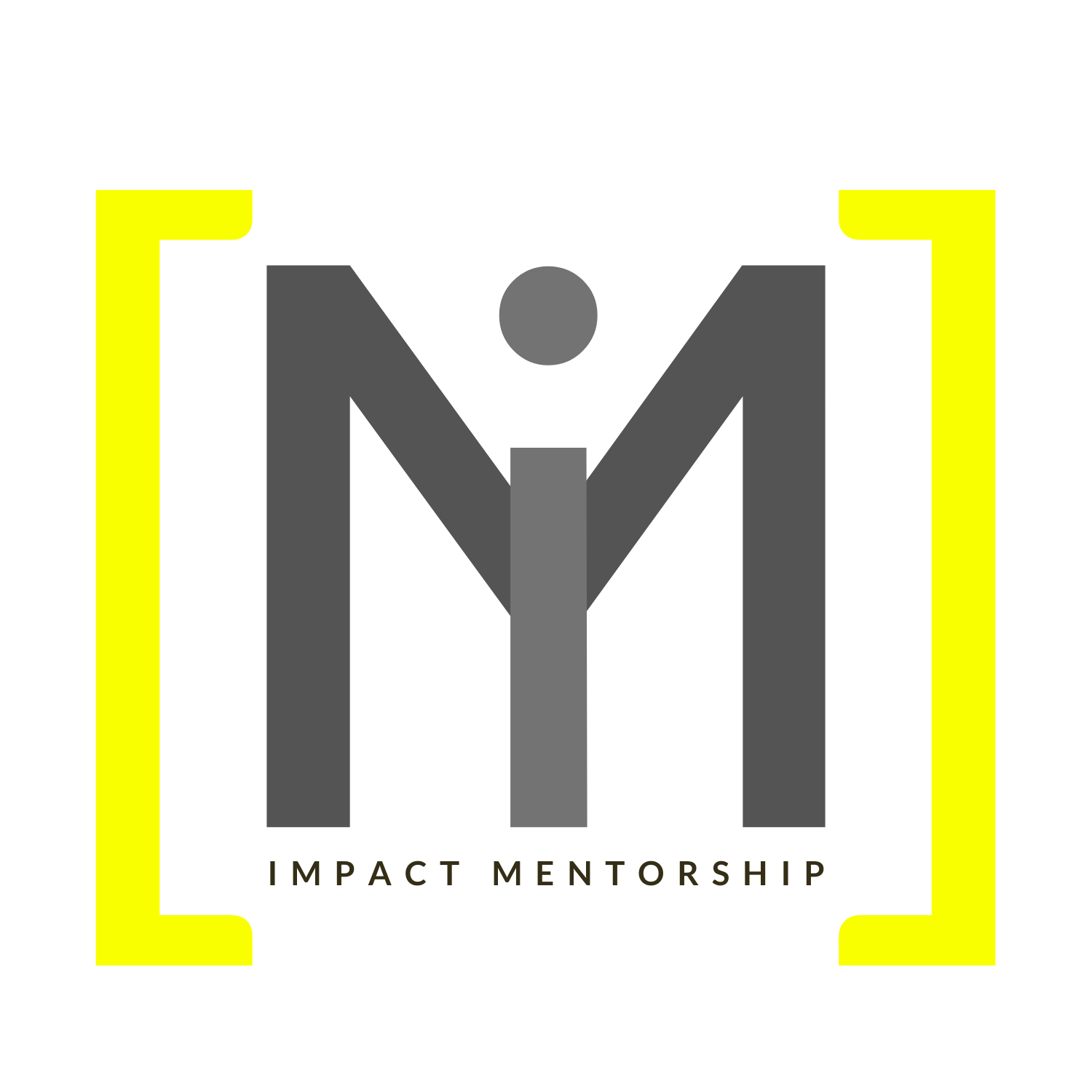 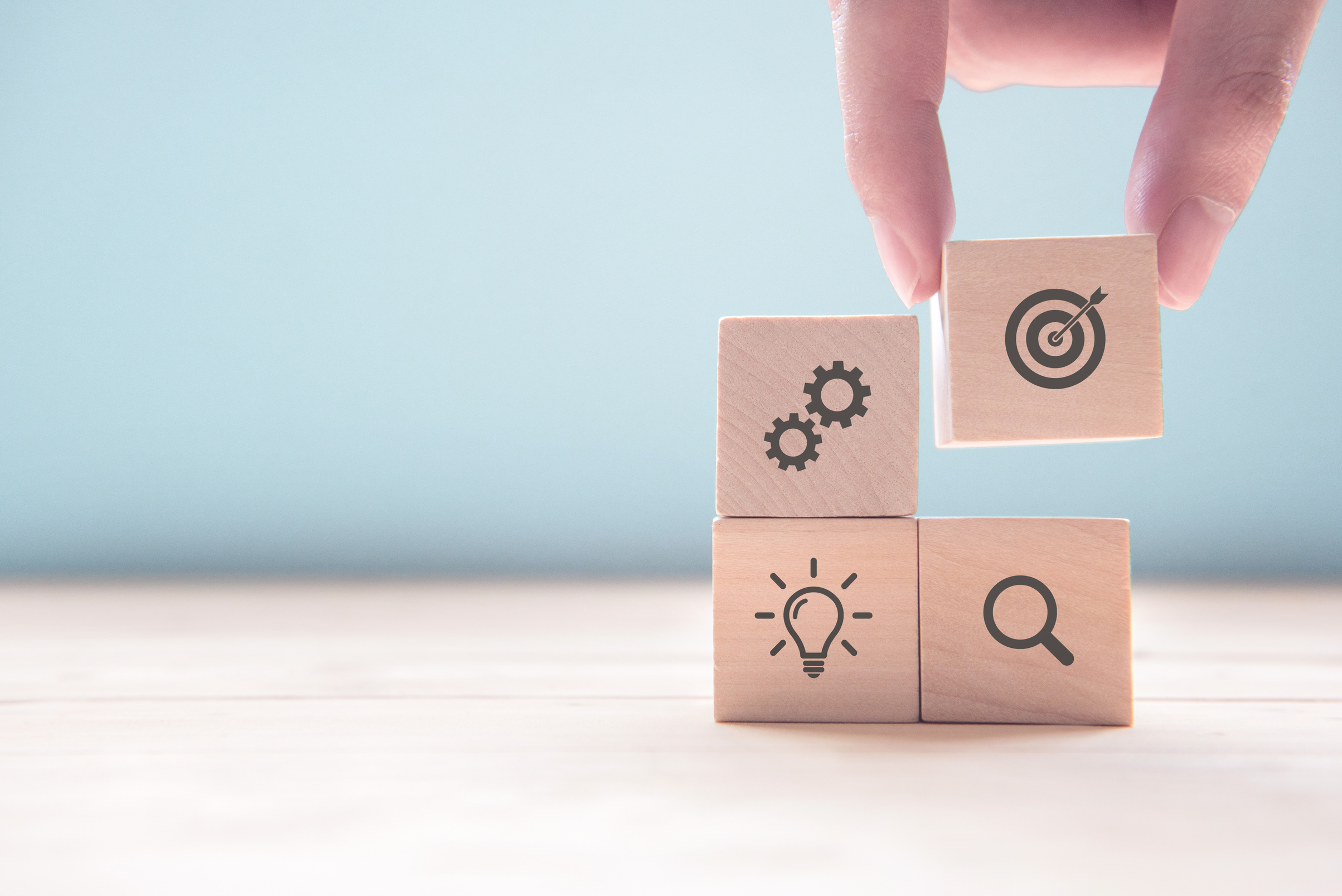 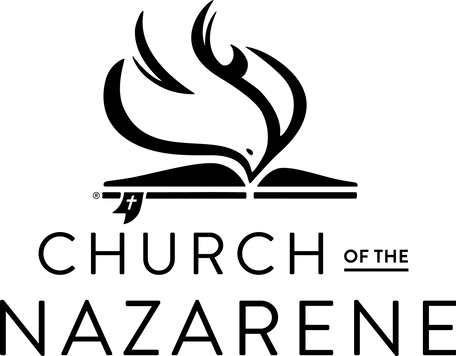 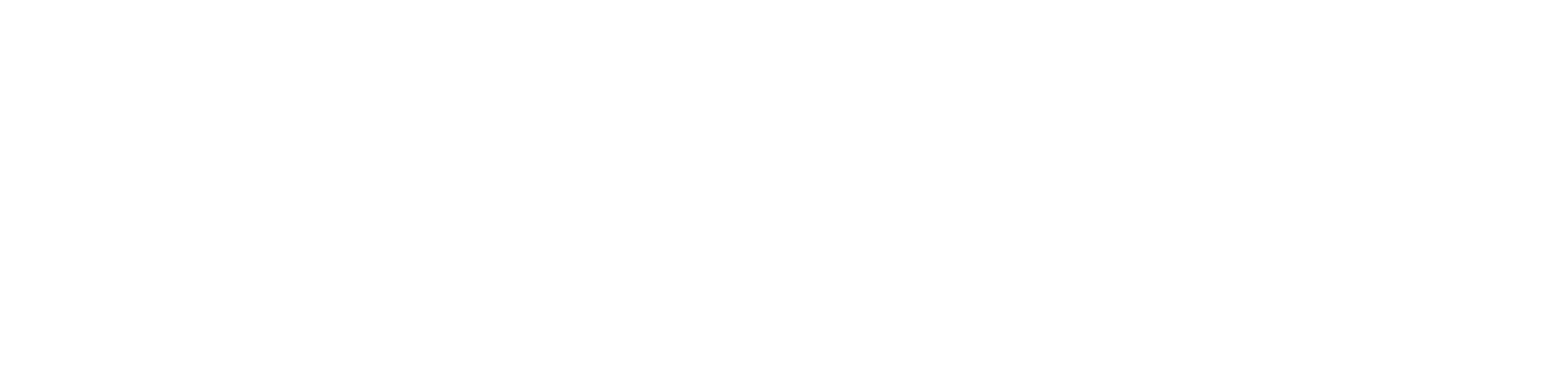 RELATIOMAL
MENTORSHIP STRATEGIES
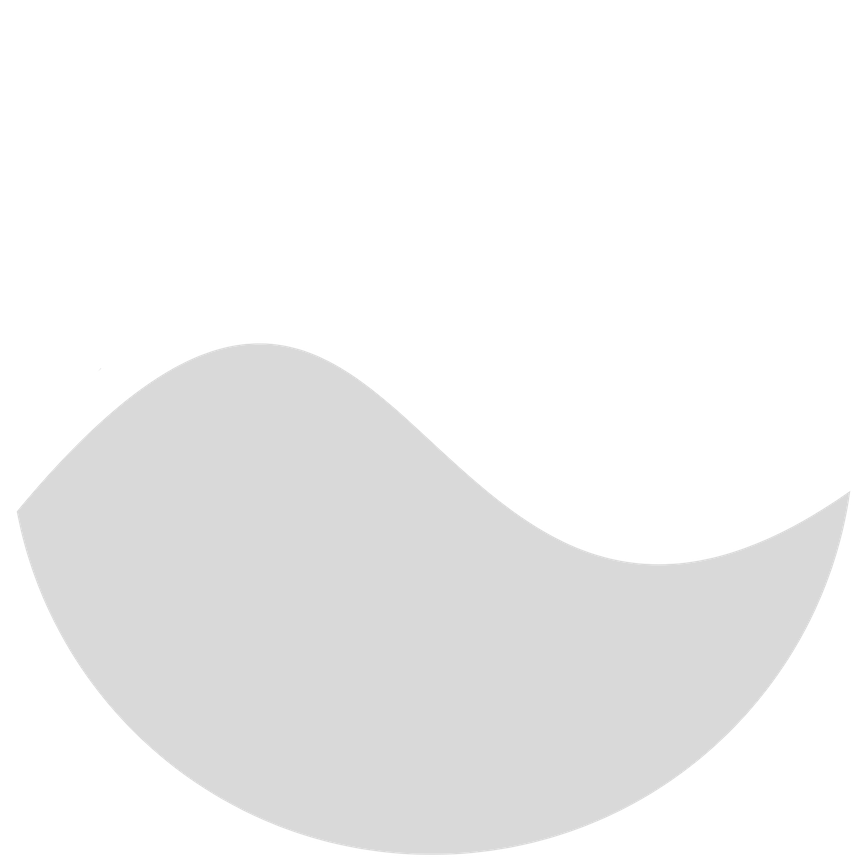 Mtra. Annette y 
Mtro. Tim Gulick
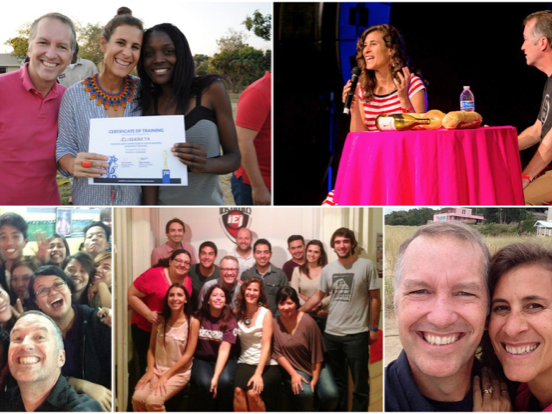 Mentoring Check-in
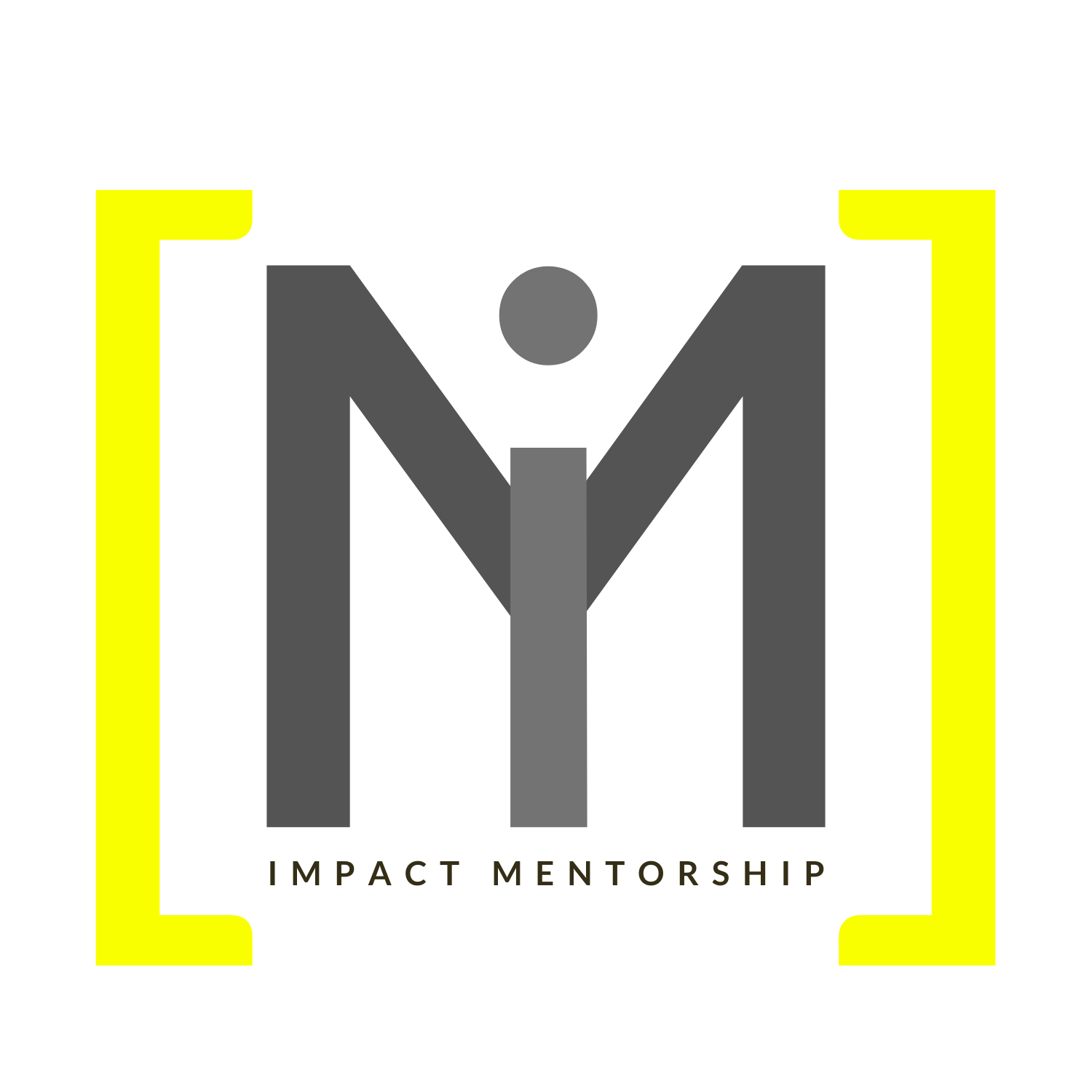 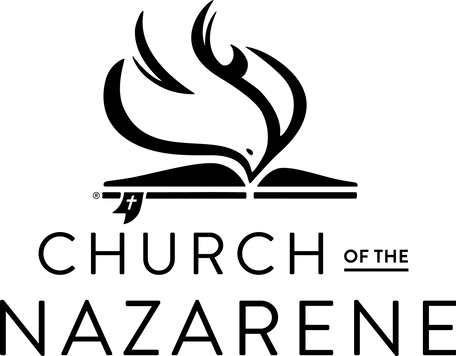 Session 1:
The Mentoring Pathway
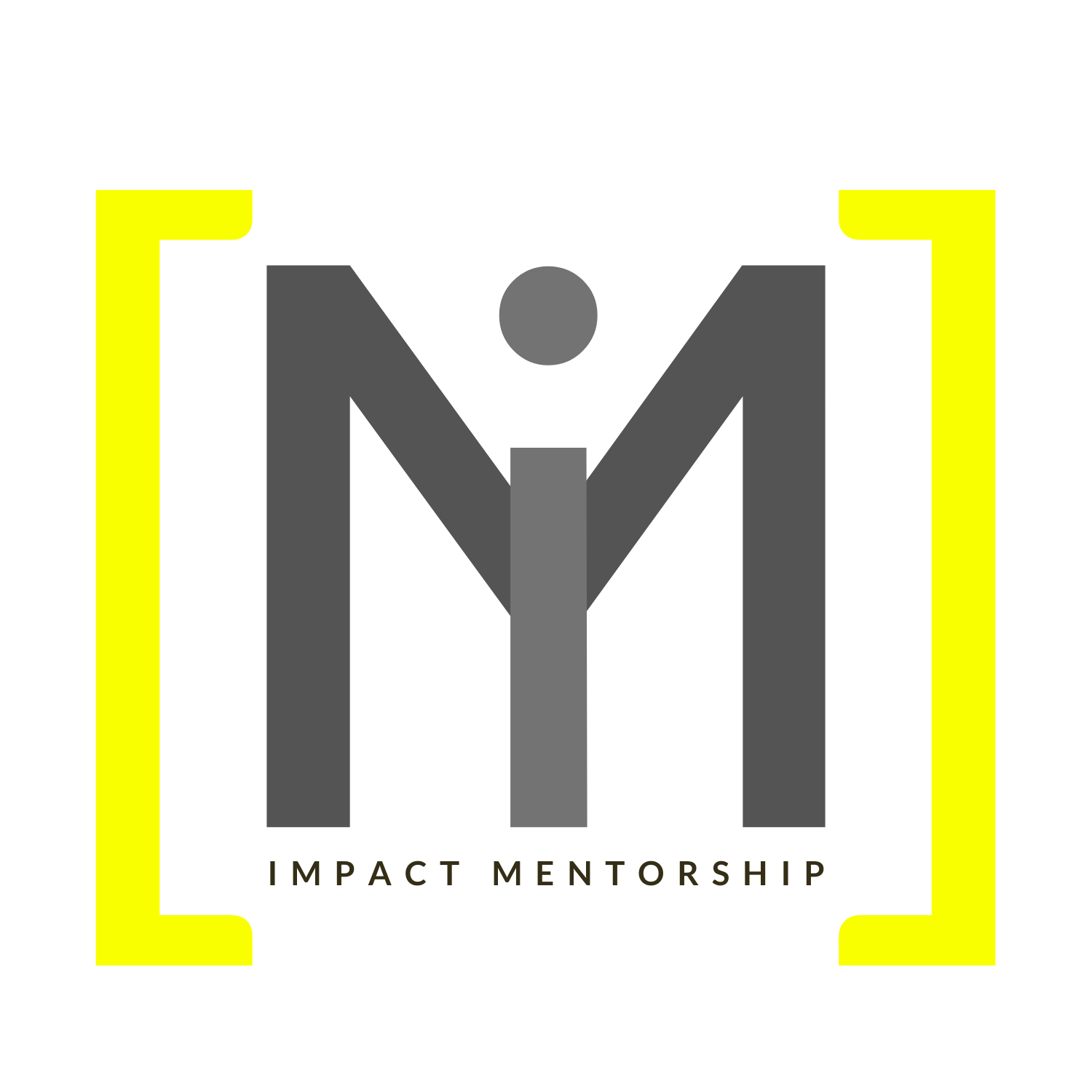 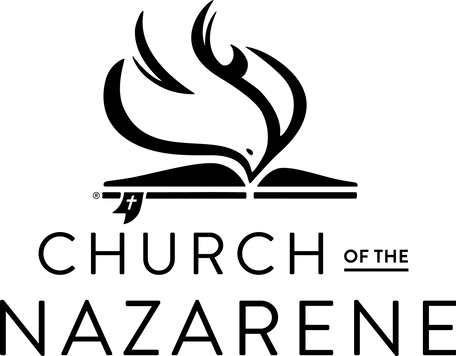 Session 2:
Managing Expectations in the Mentoring Relationship
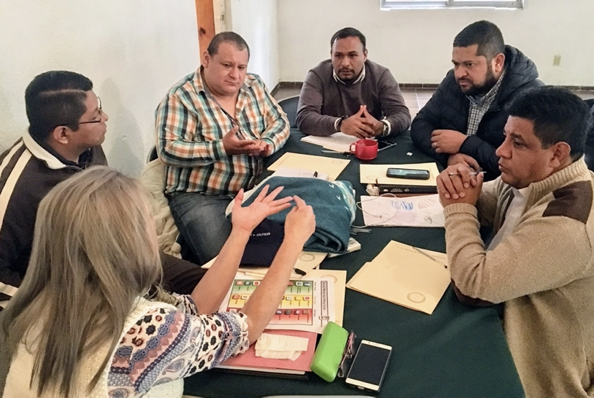 The Mentoring Pathway
Connect: Mentoring Check-in
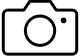 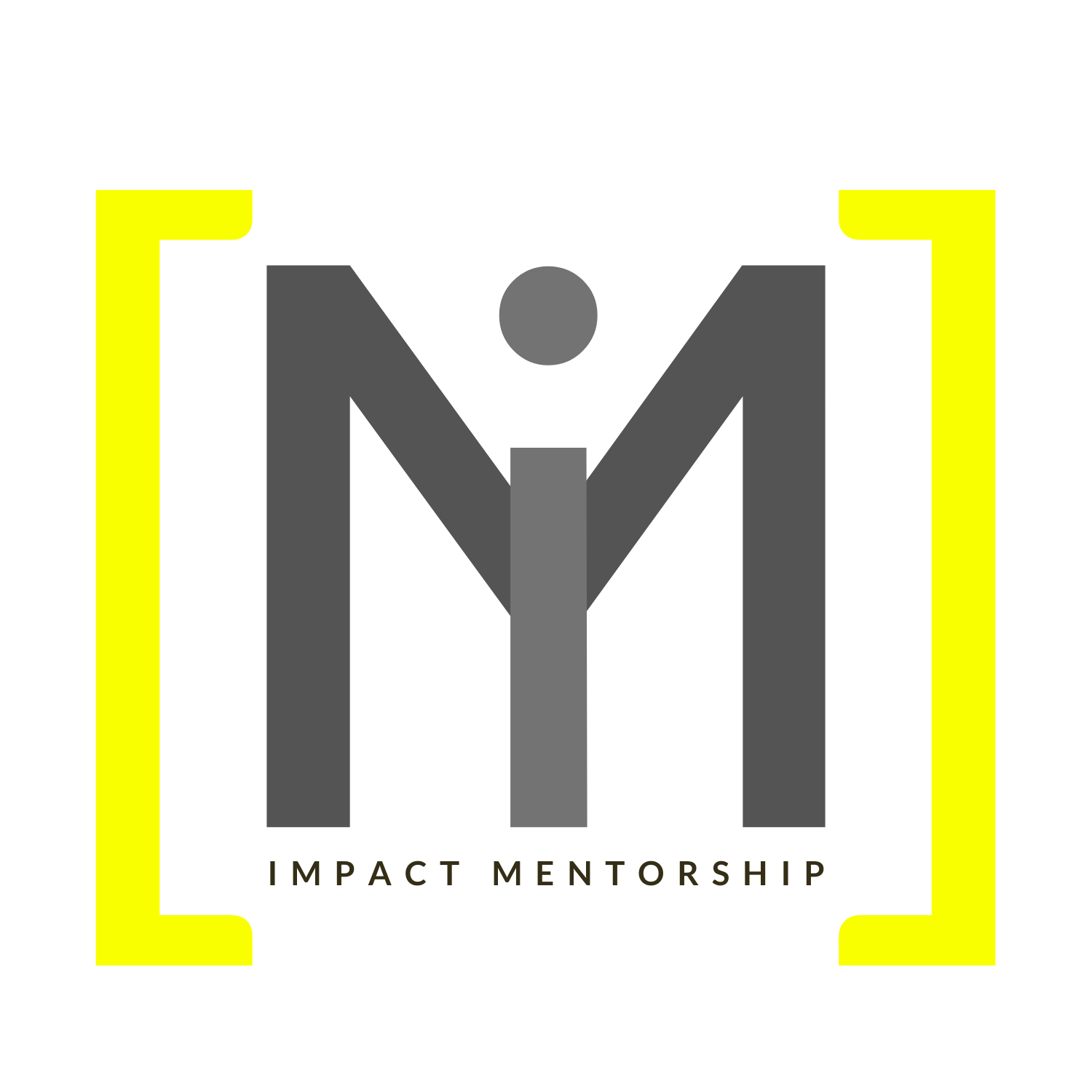 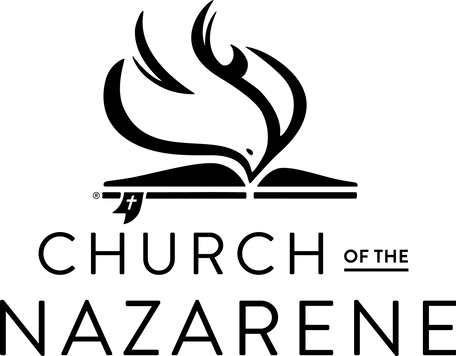 Content: The Mentoring Pathway
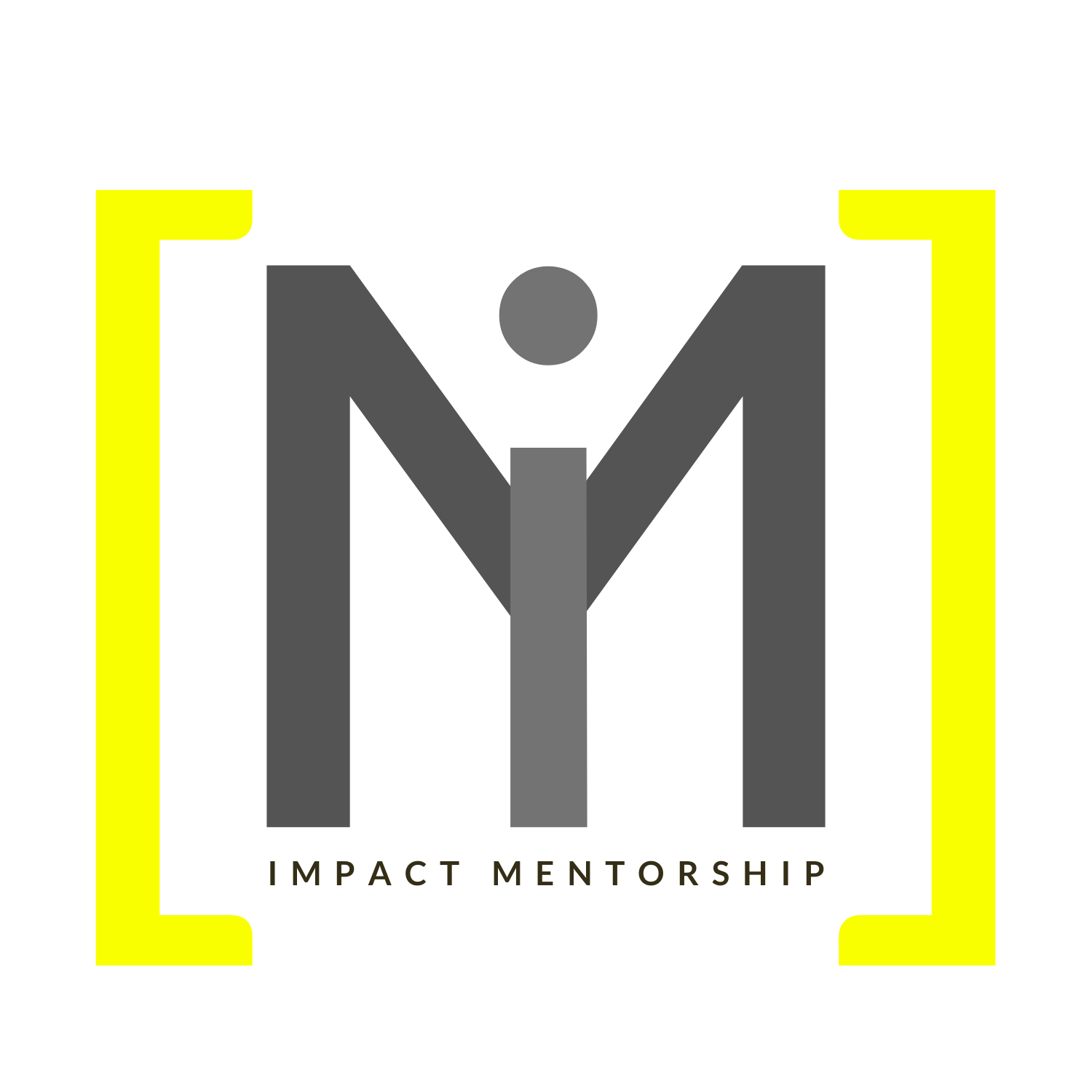 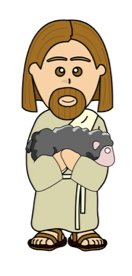 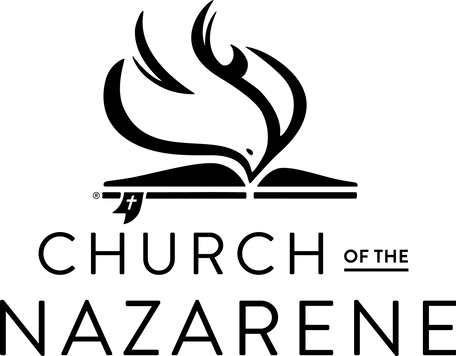 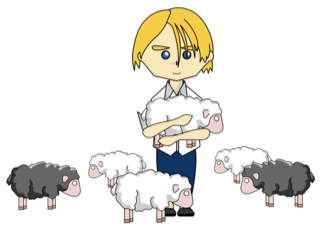 The Mentoring Pathway
1. Be a model of what you seek
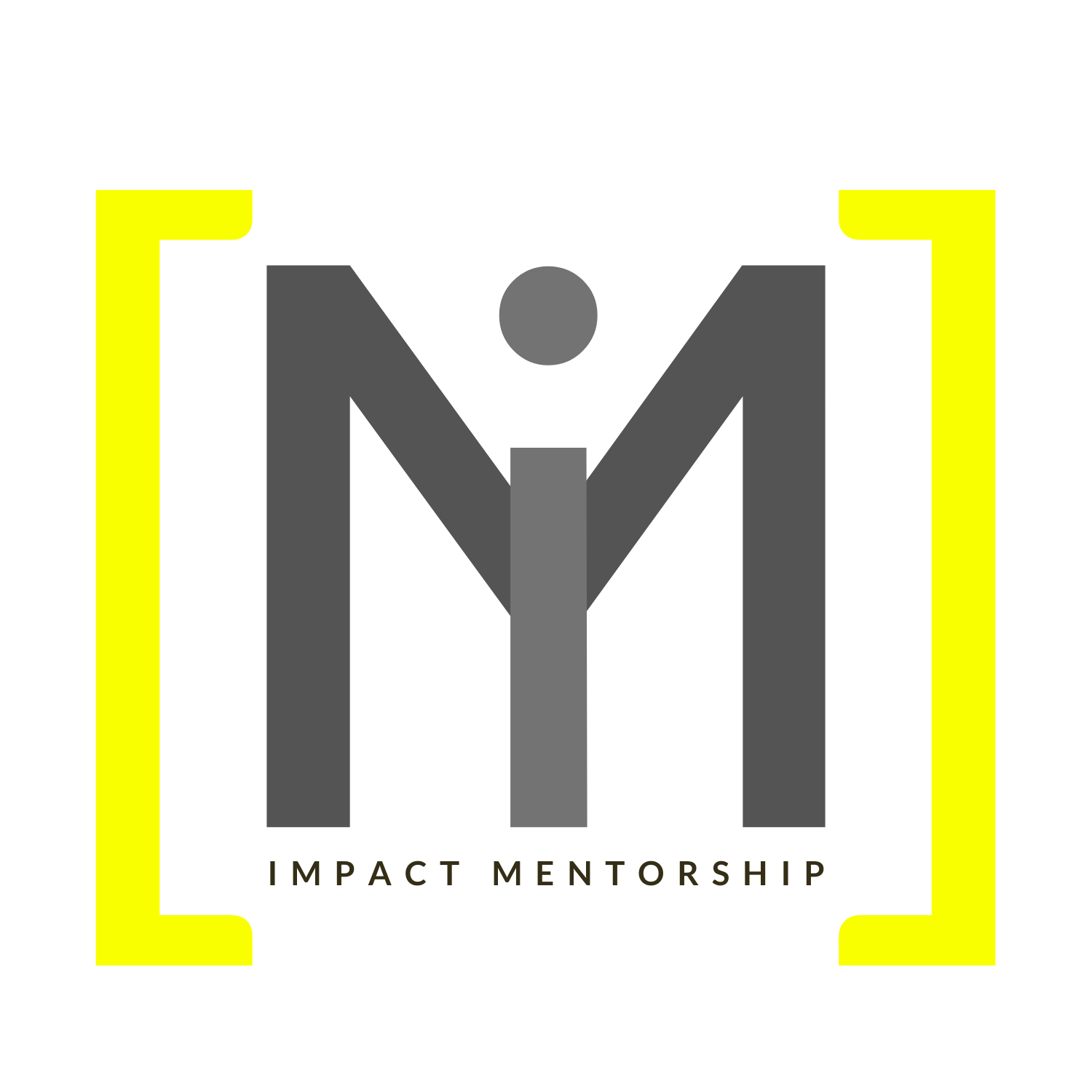 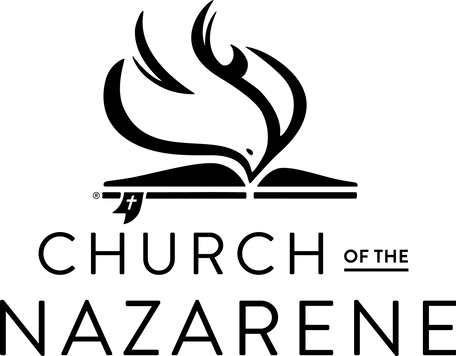 The Mentoring Pathway
2. Have contact with a wide variety of people
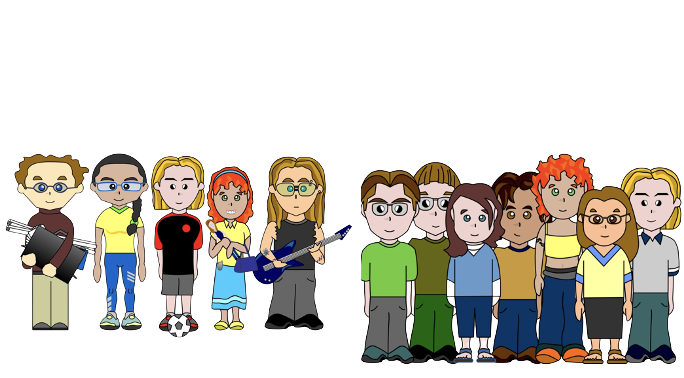 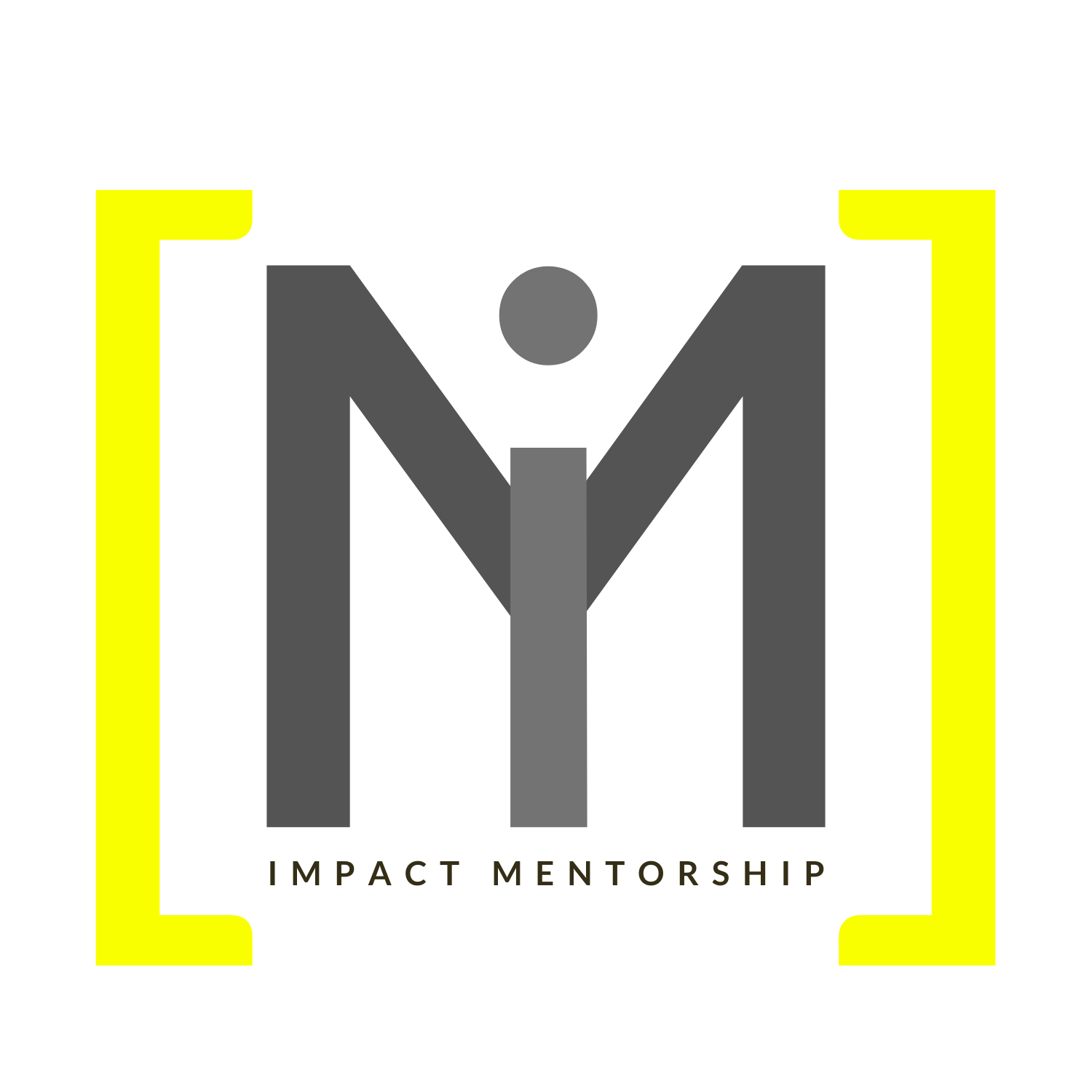 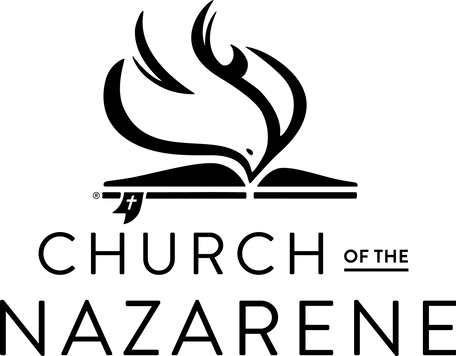 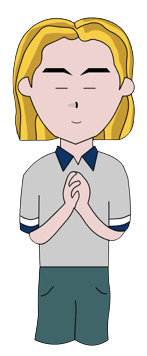 The Mentoring Pathway
3. Pray
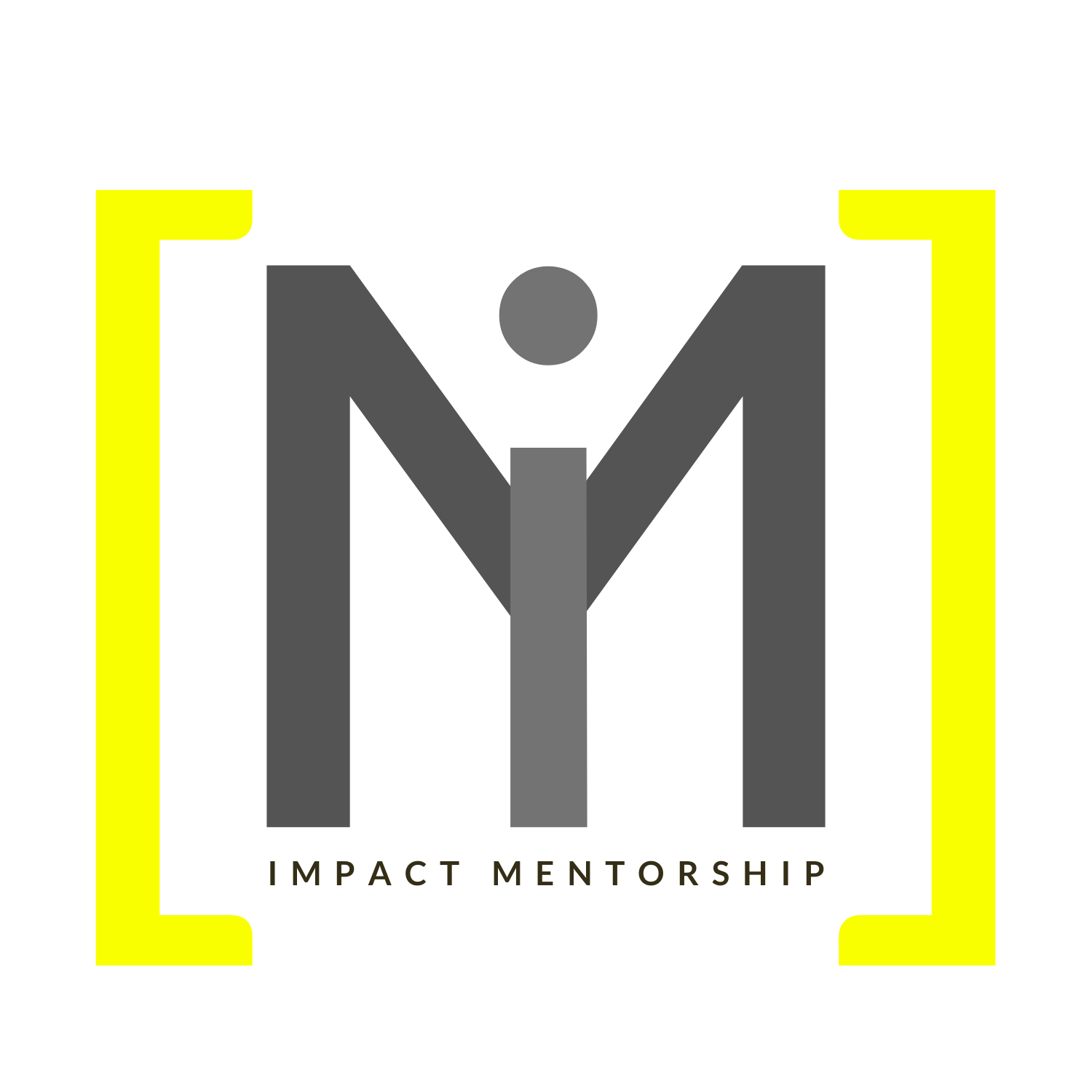 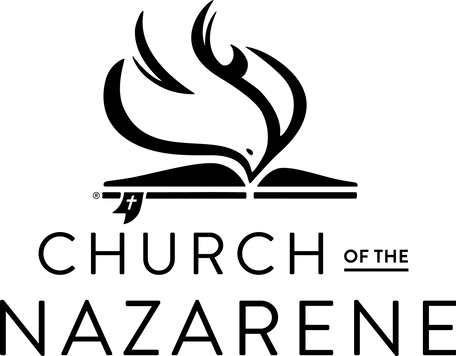 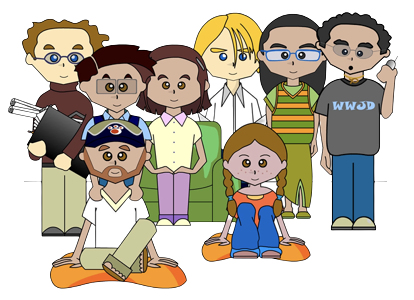 The Mentoring Pathway
4. Select and invite a few people
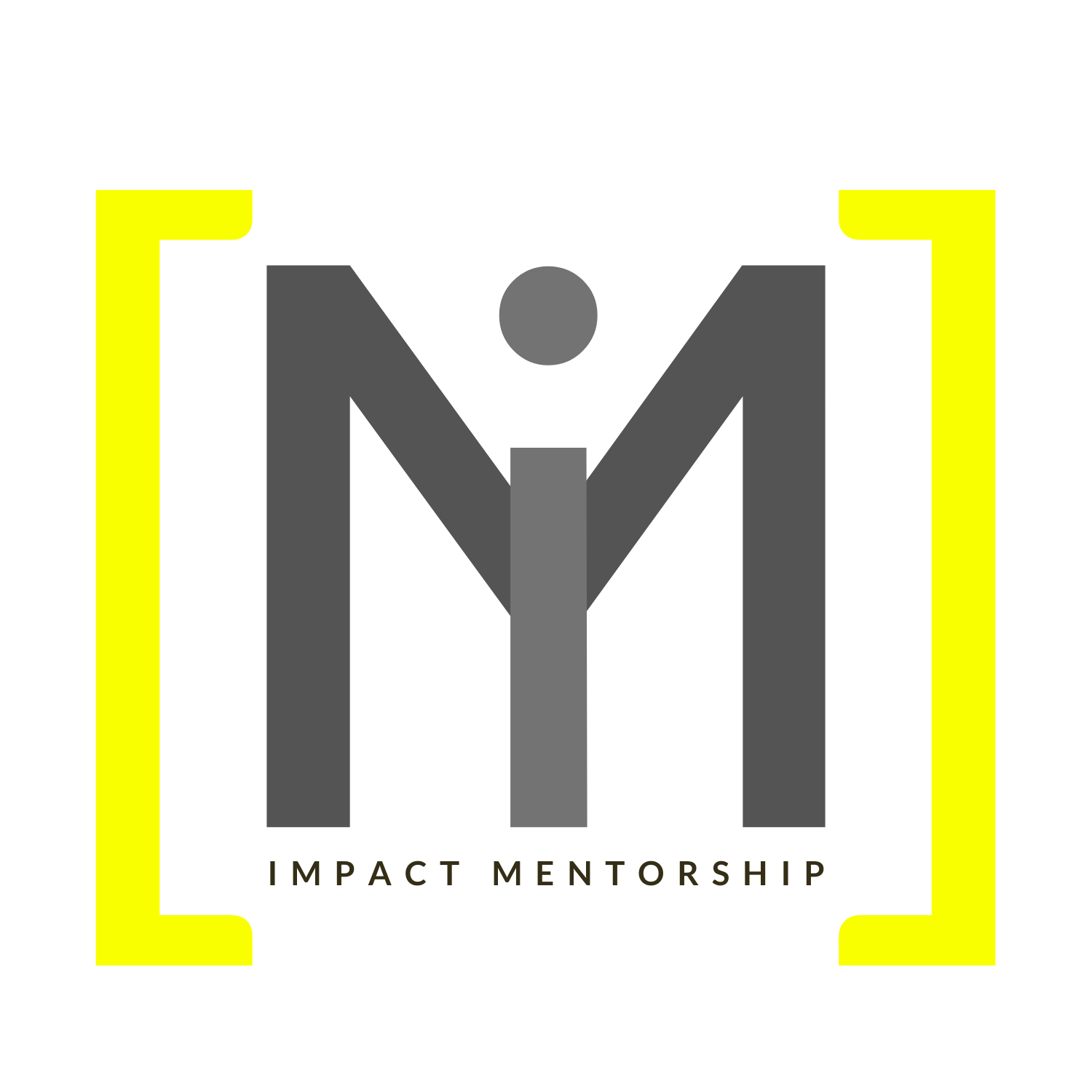 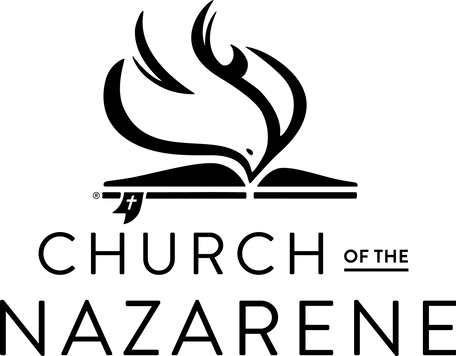 The Mentoring Pathway
5. Make their personal and ministerial development a top priority for your ministry
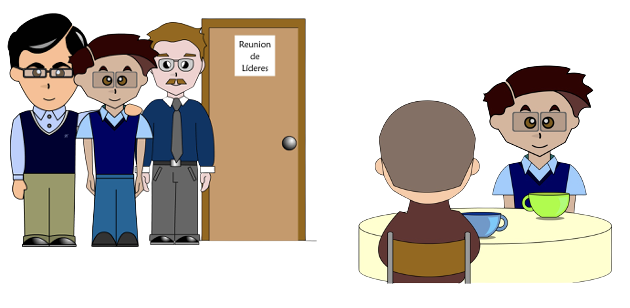 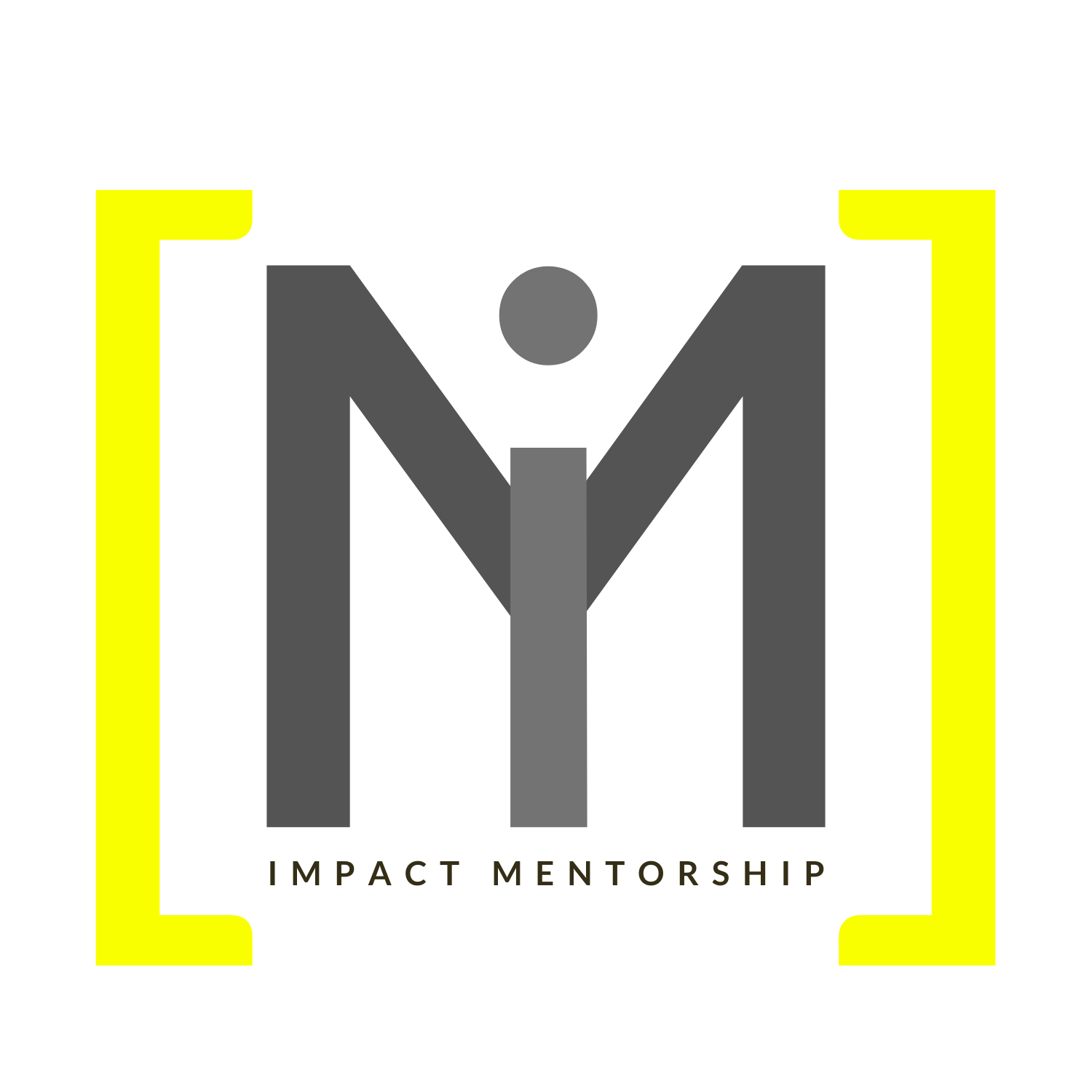 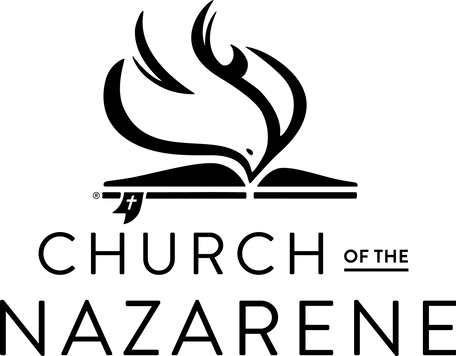 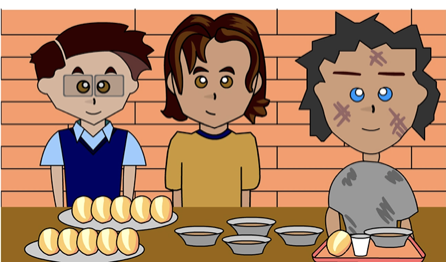 The Mentoring Pathway
6. Delegate responsibility 
gradually & progressively
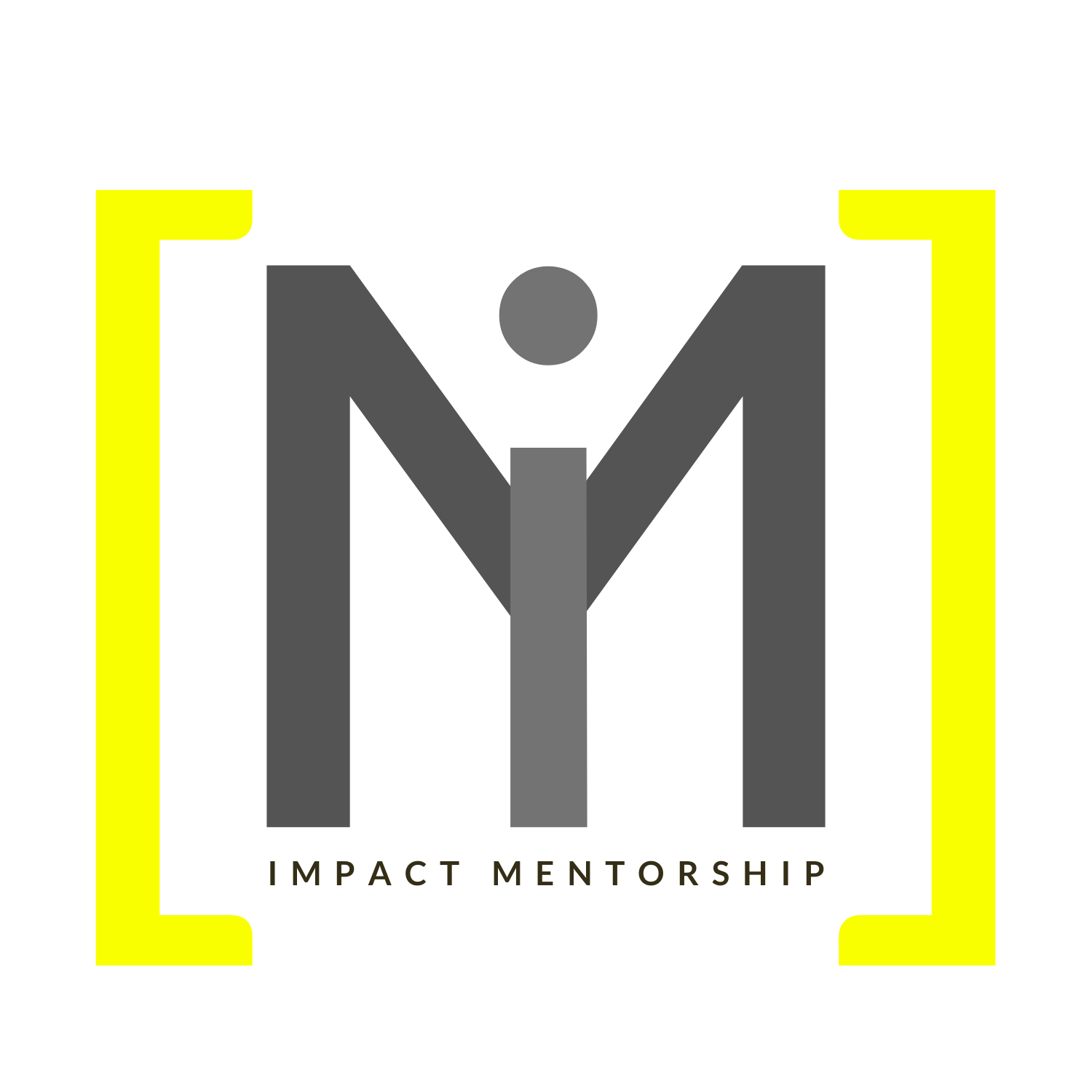 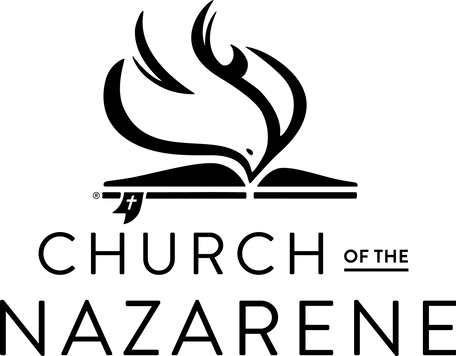 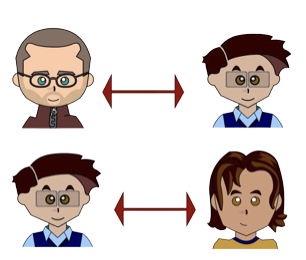 The Mentoring Pathway
7. Recruit new people to mentor & support the people you have mentored as they mentor others
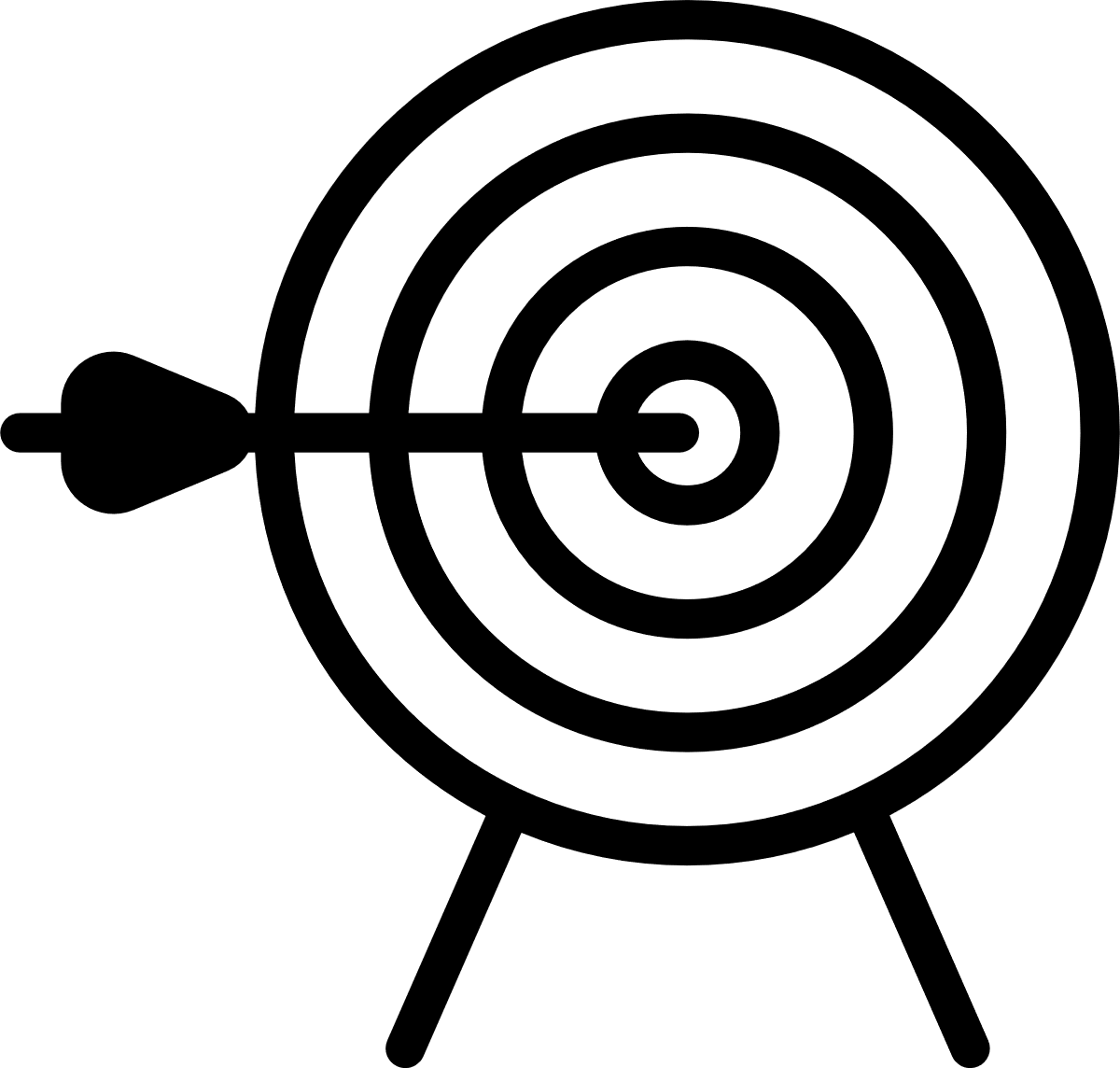 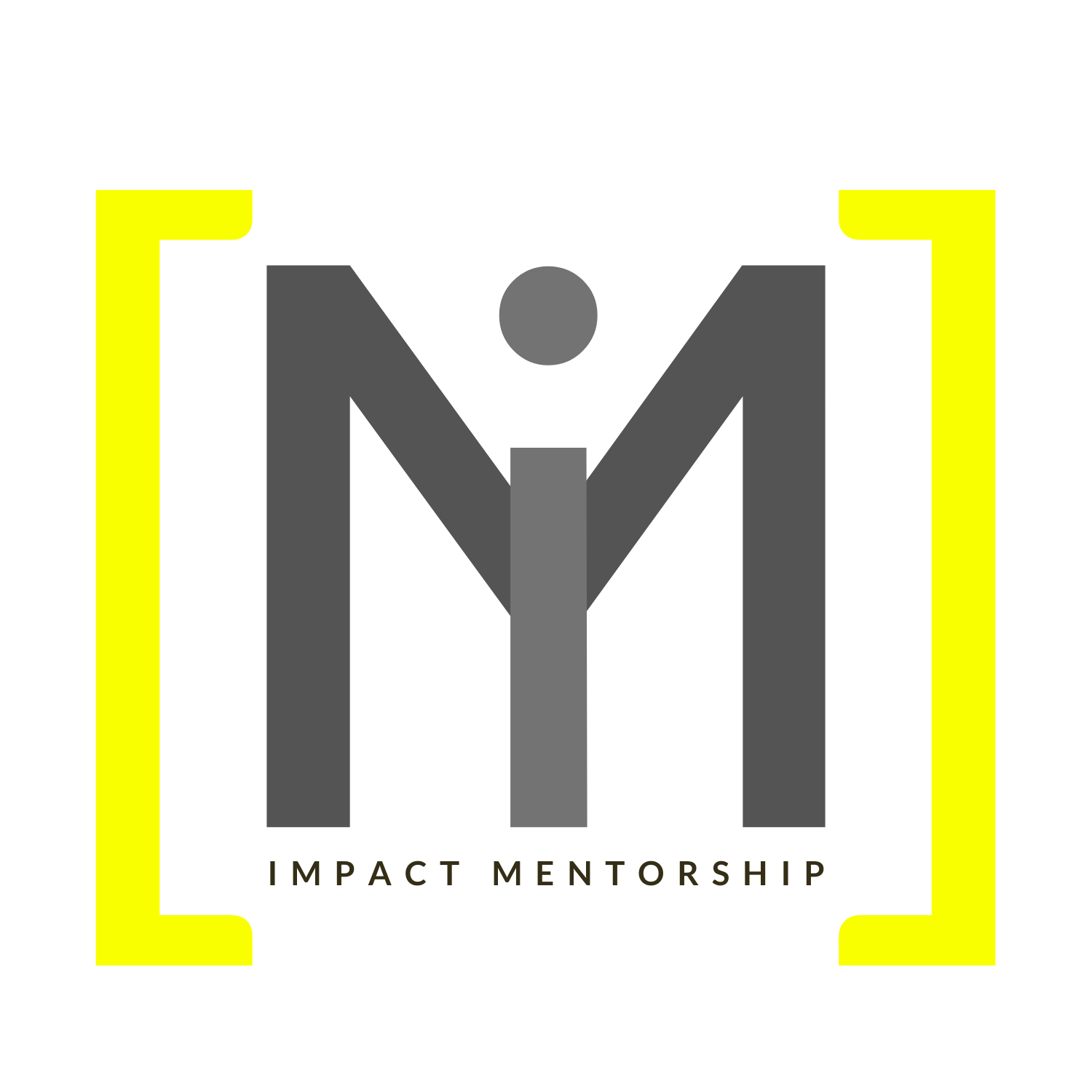 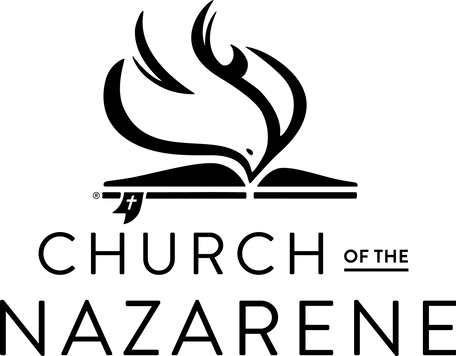 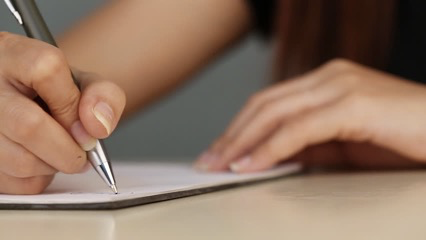 Challenge: 
Personalizing the Mentoring Pathway
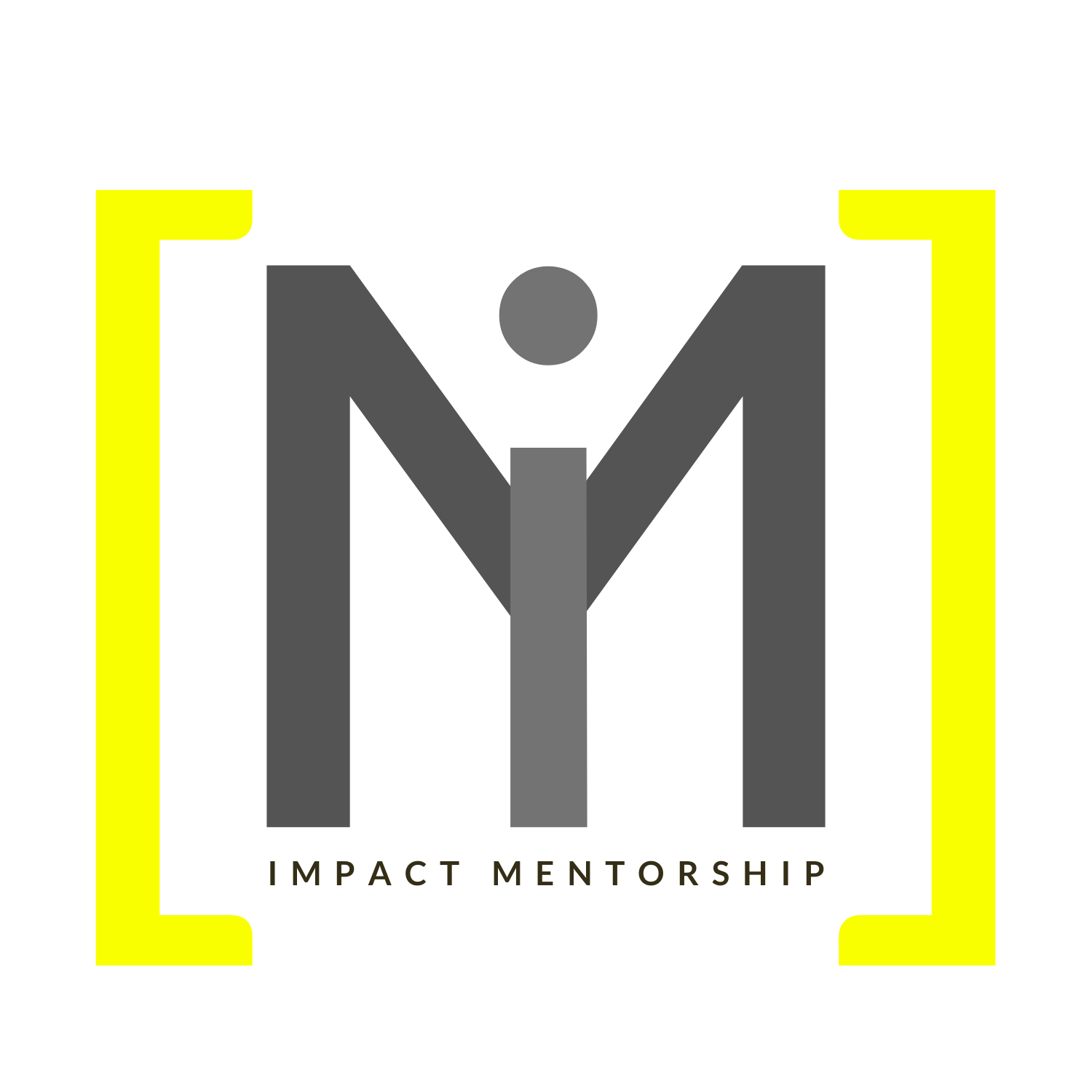 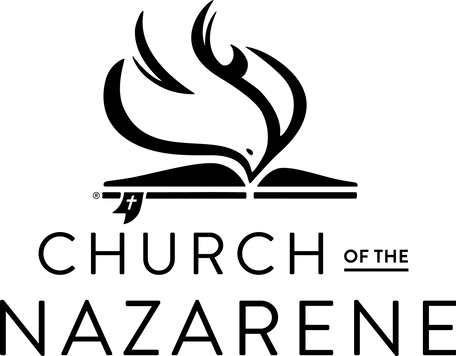 Change: Questions, Comments, and Takeaway
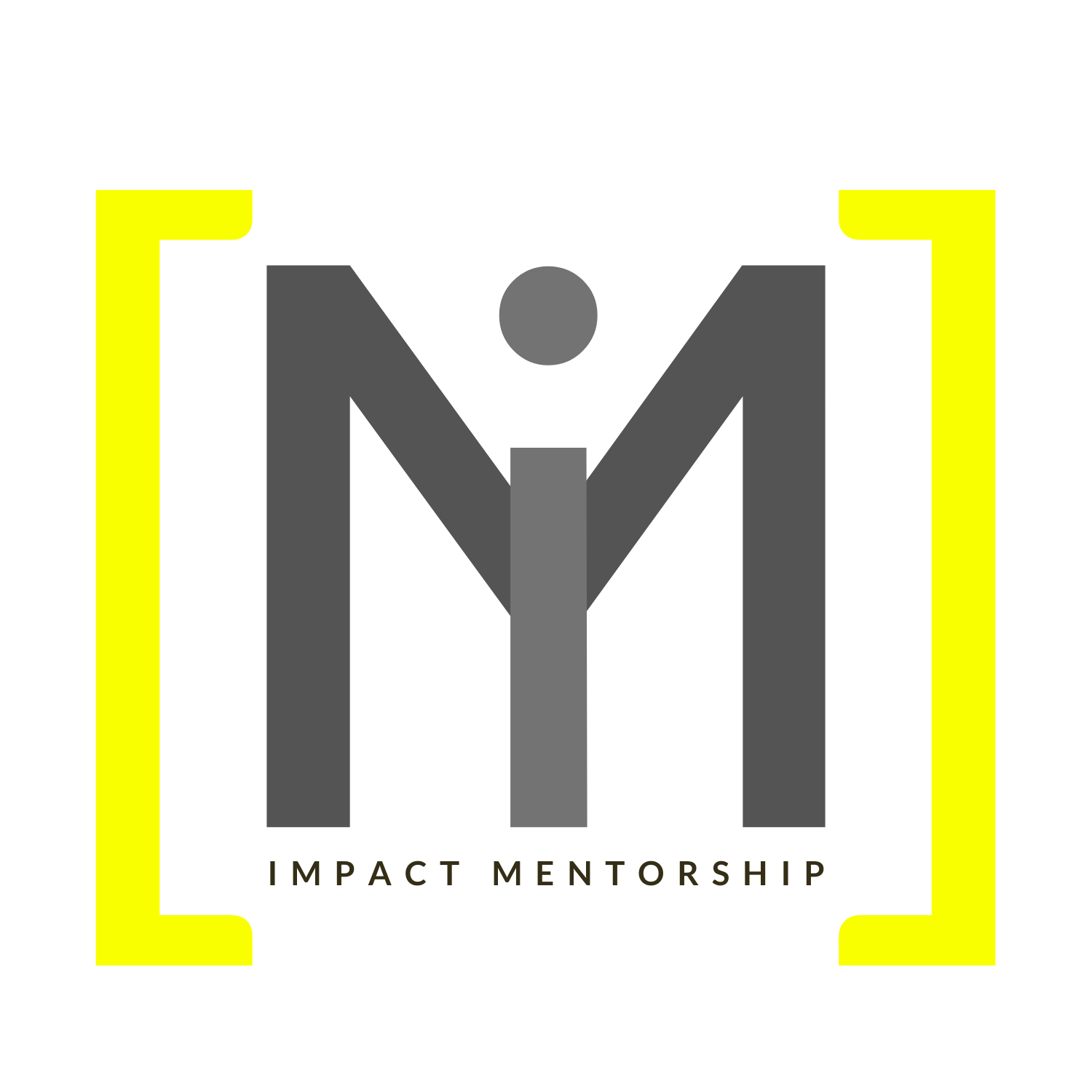 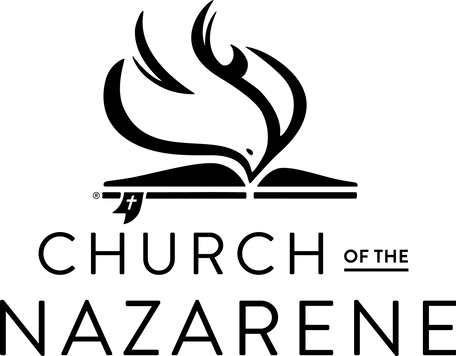 Managing Expectations in the Mentoring Relationship
Connect: A Mentoring Case Study
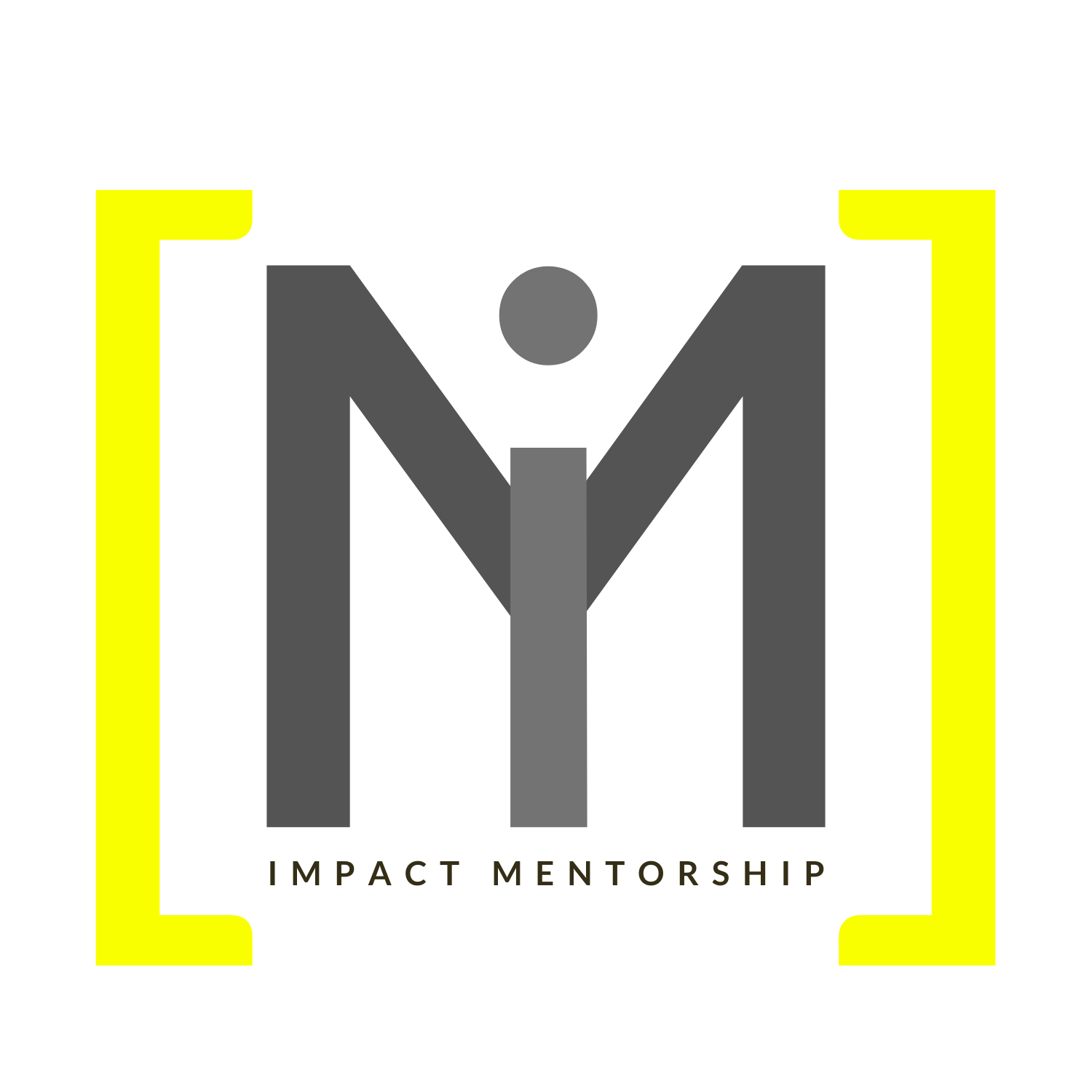 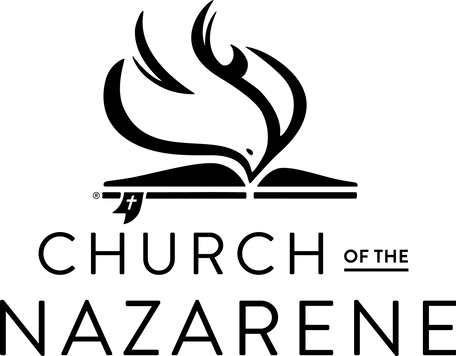 Content: 
 Jesus’ Relationships 
and Their Results
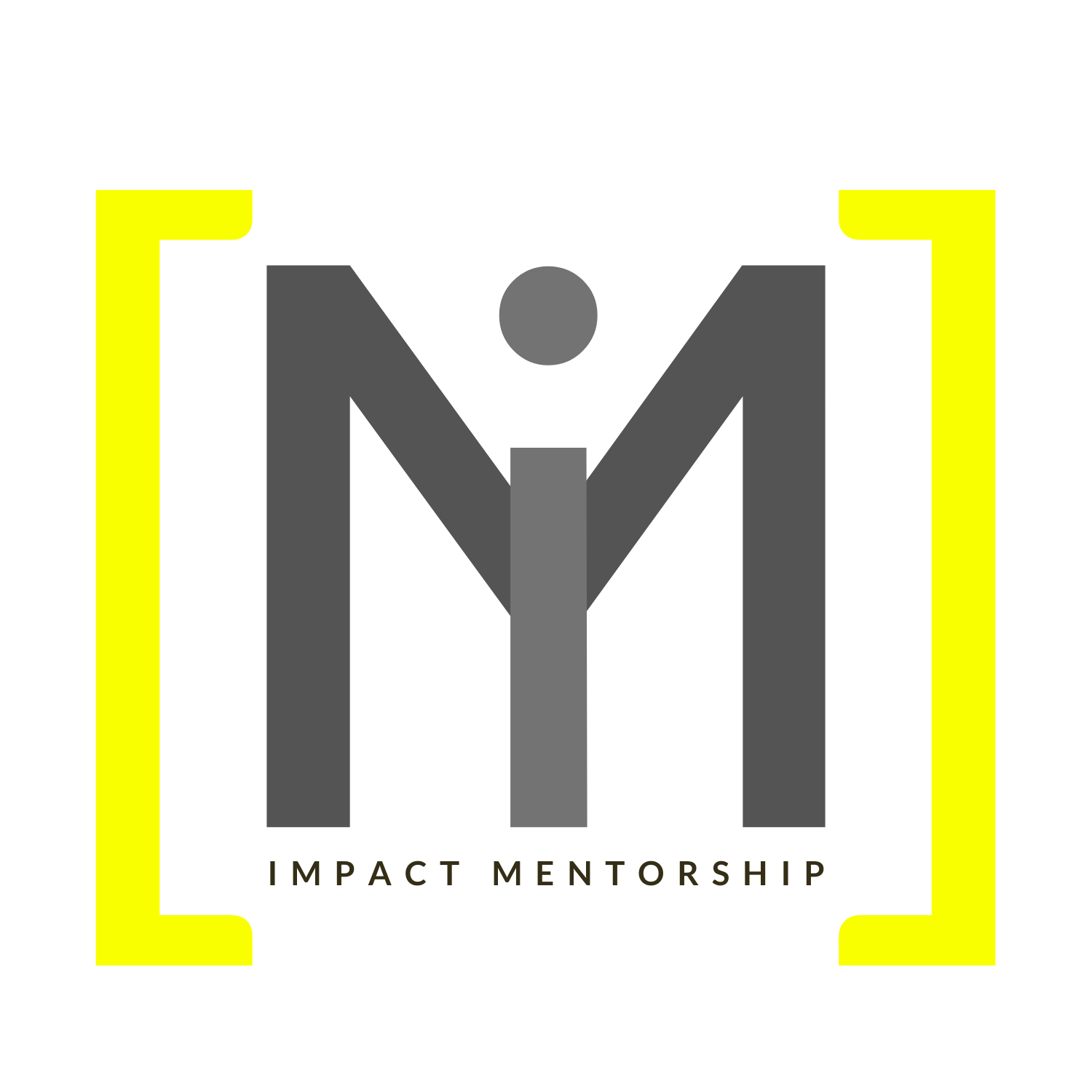 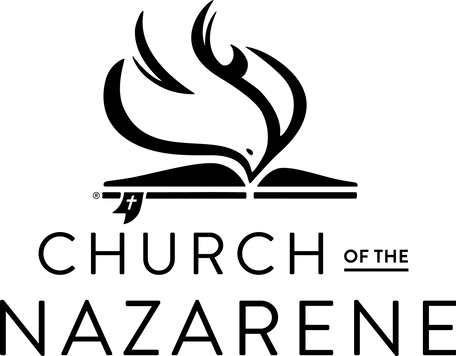 Rich 
Young 
Ruler
Photo by Michael Belk
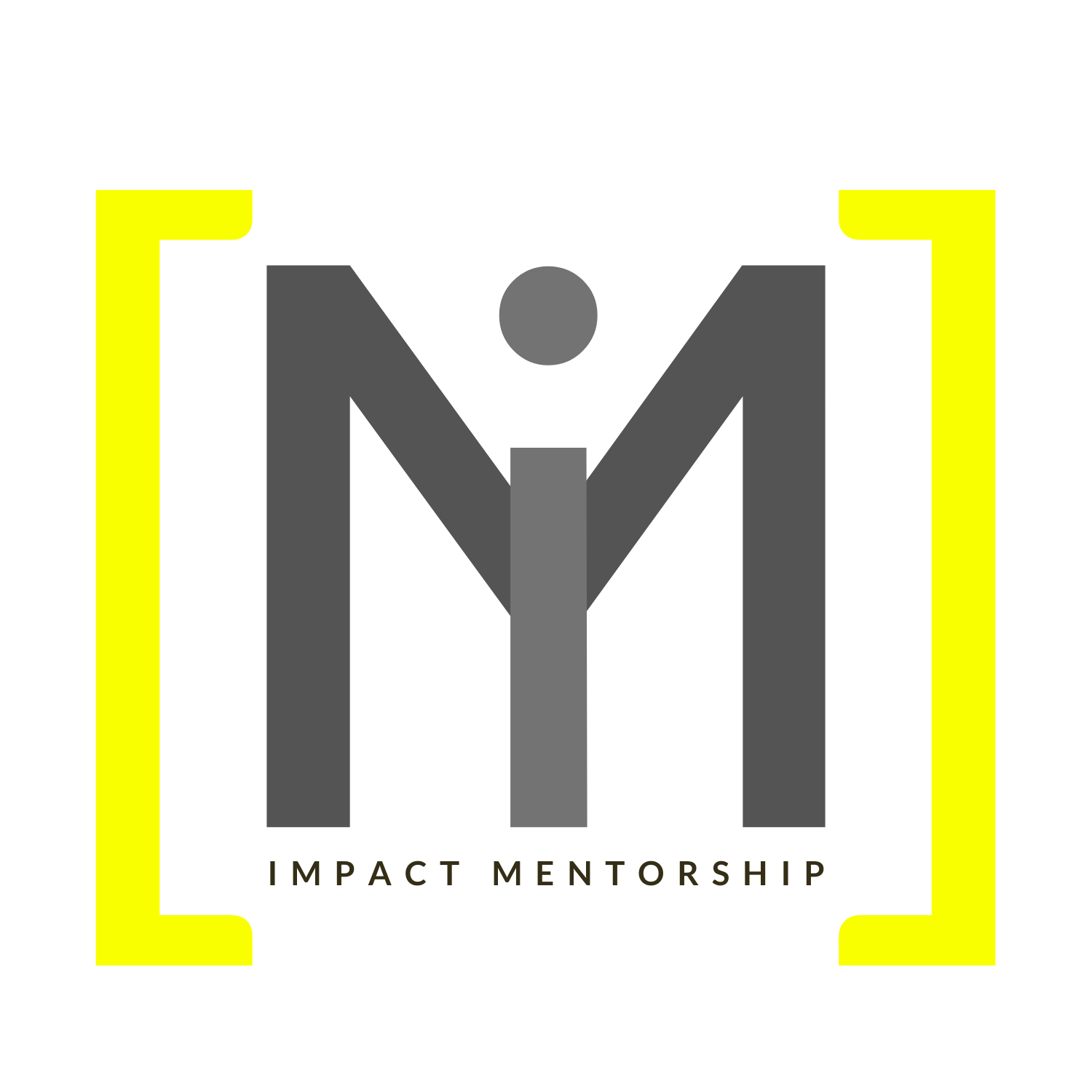 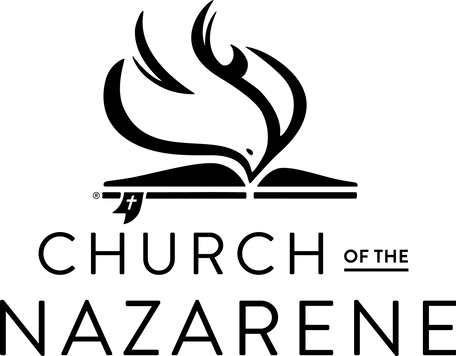 The Samaritan Woman
Photo by Michael Belk
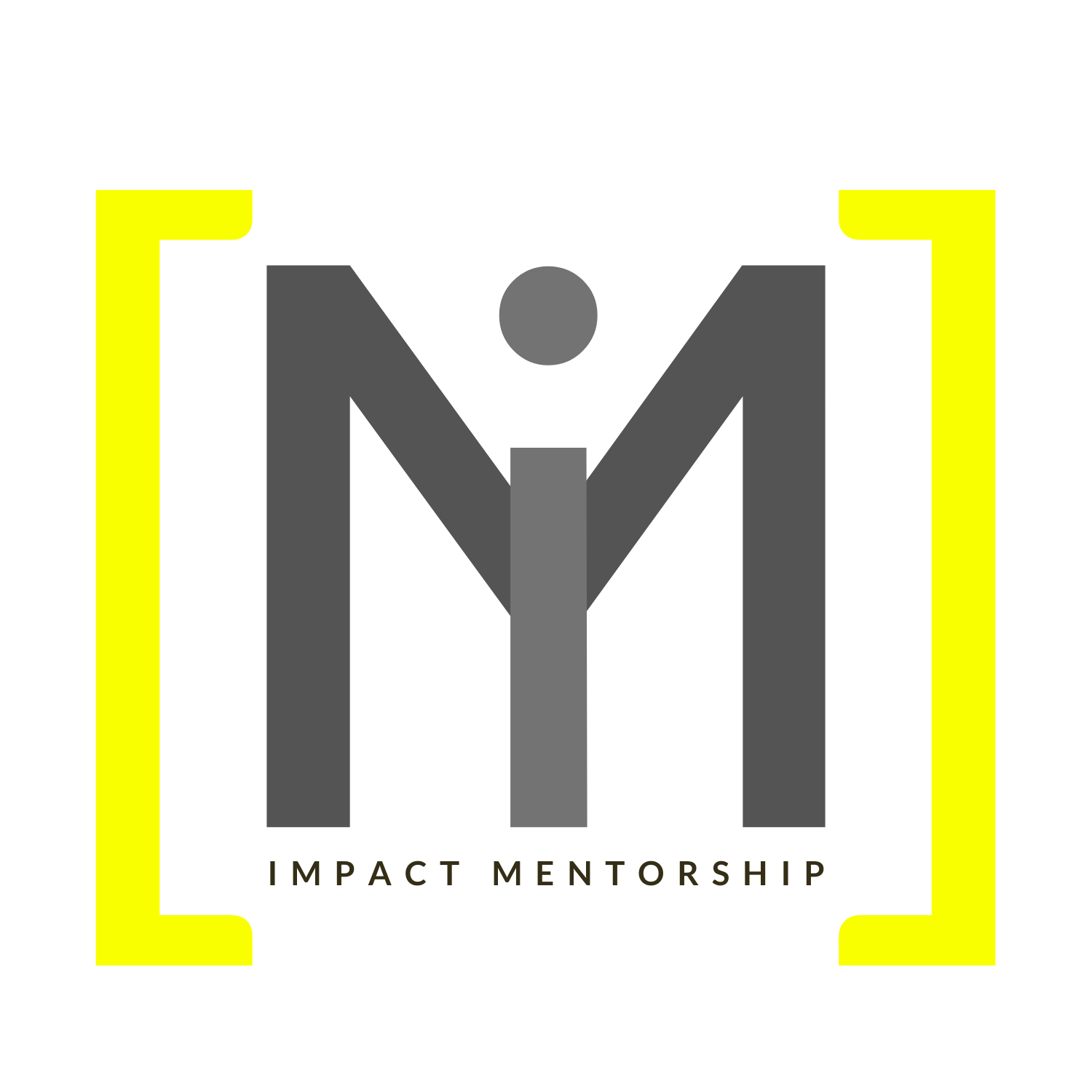 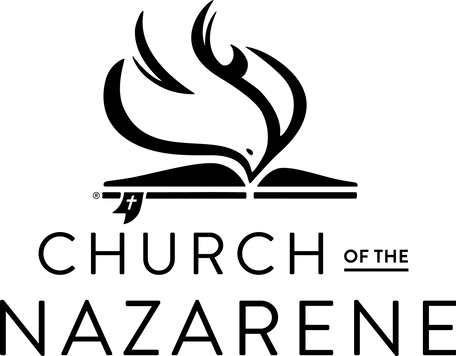 Peter
Photo by Michael Belk
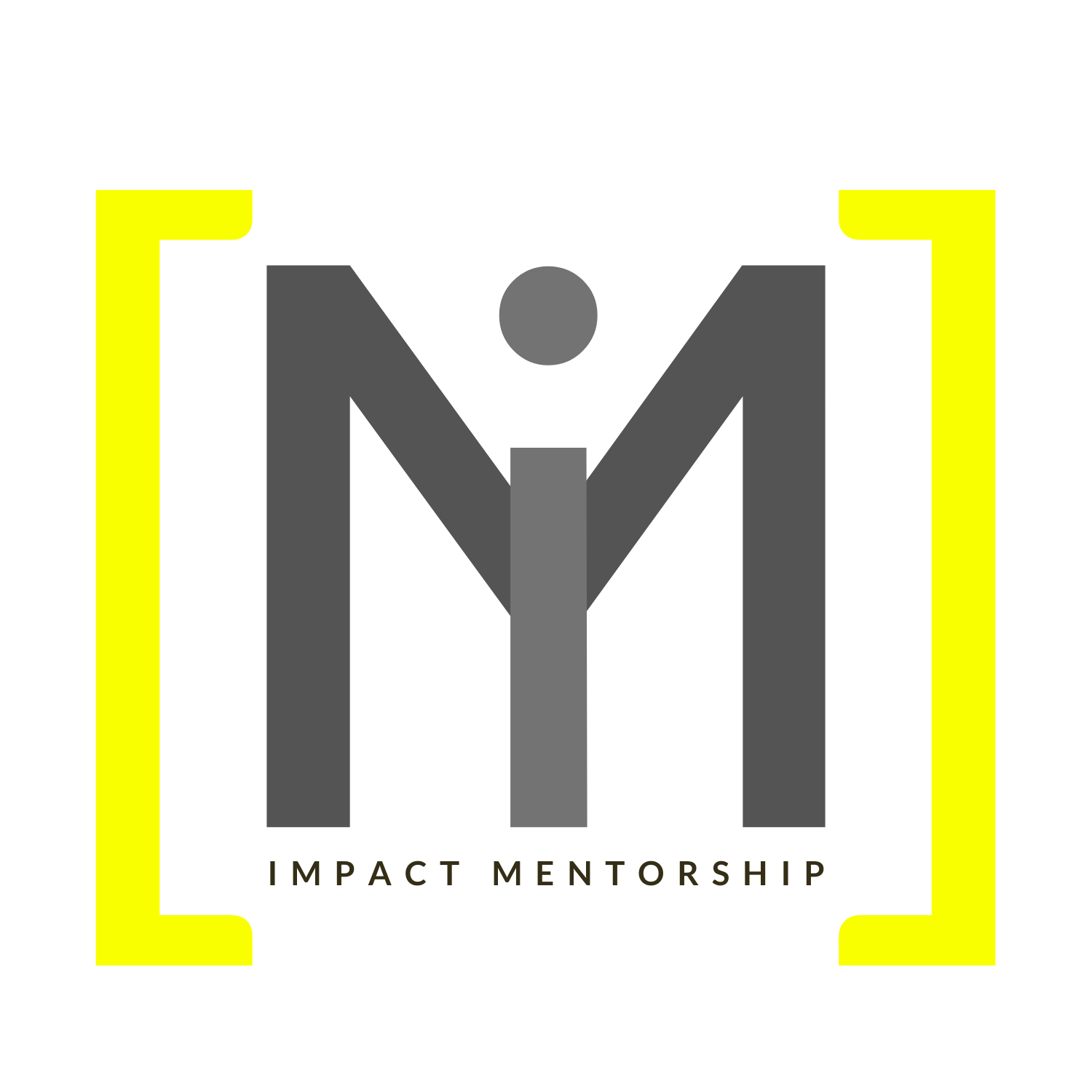 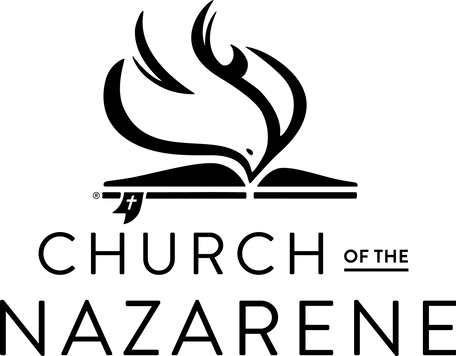 John
The Last Supper by Adolf Schmitz
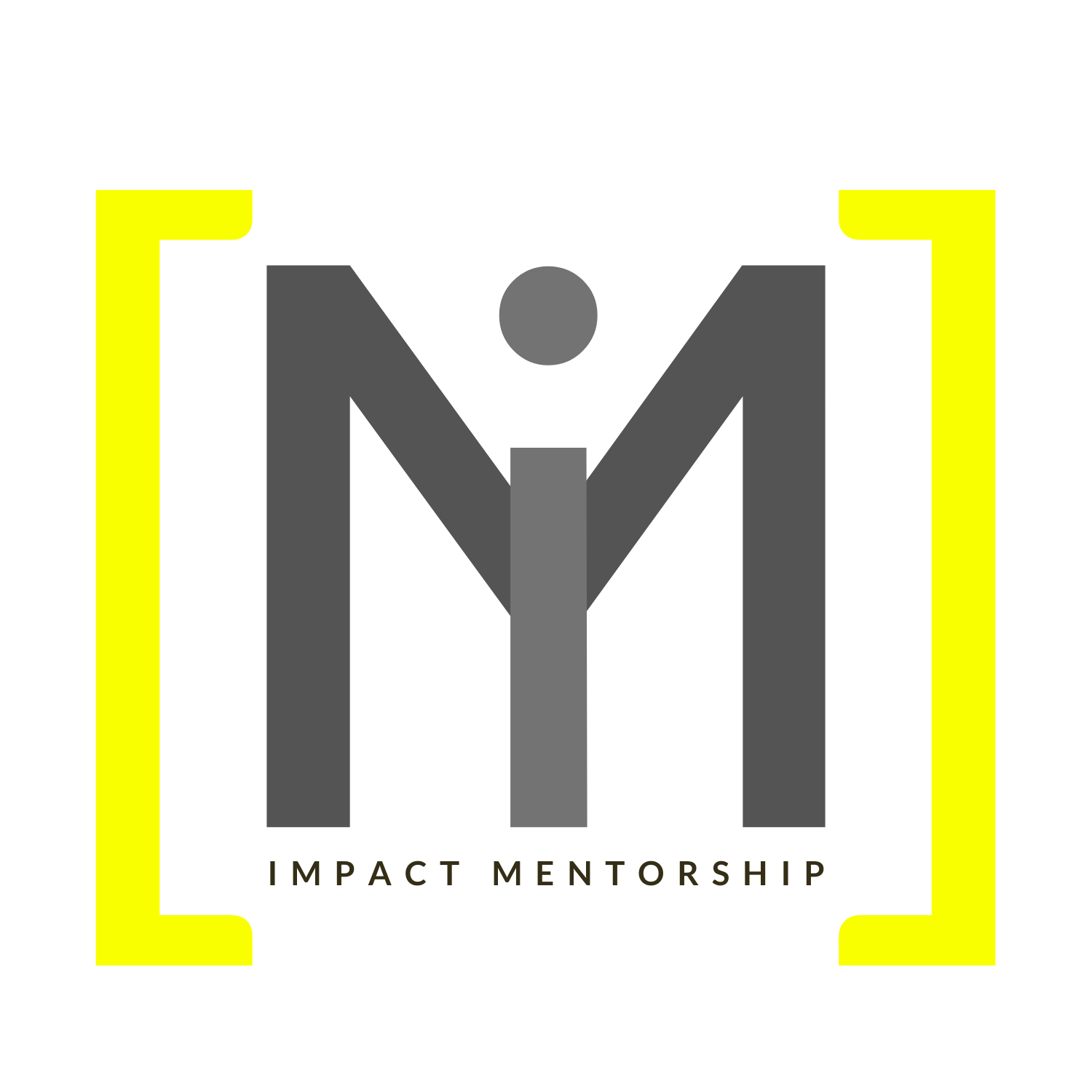 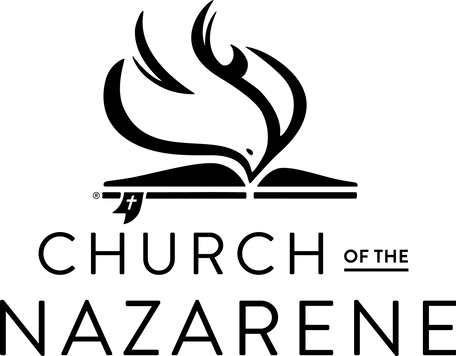 Judas
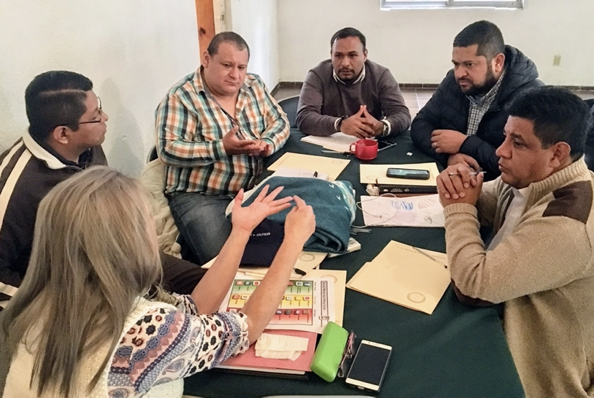 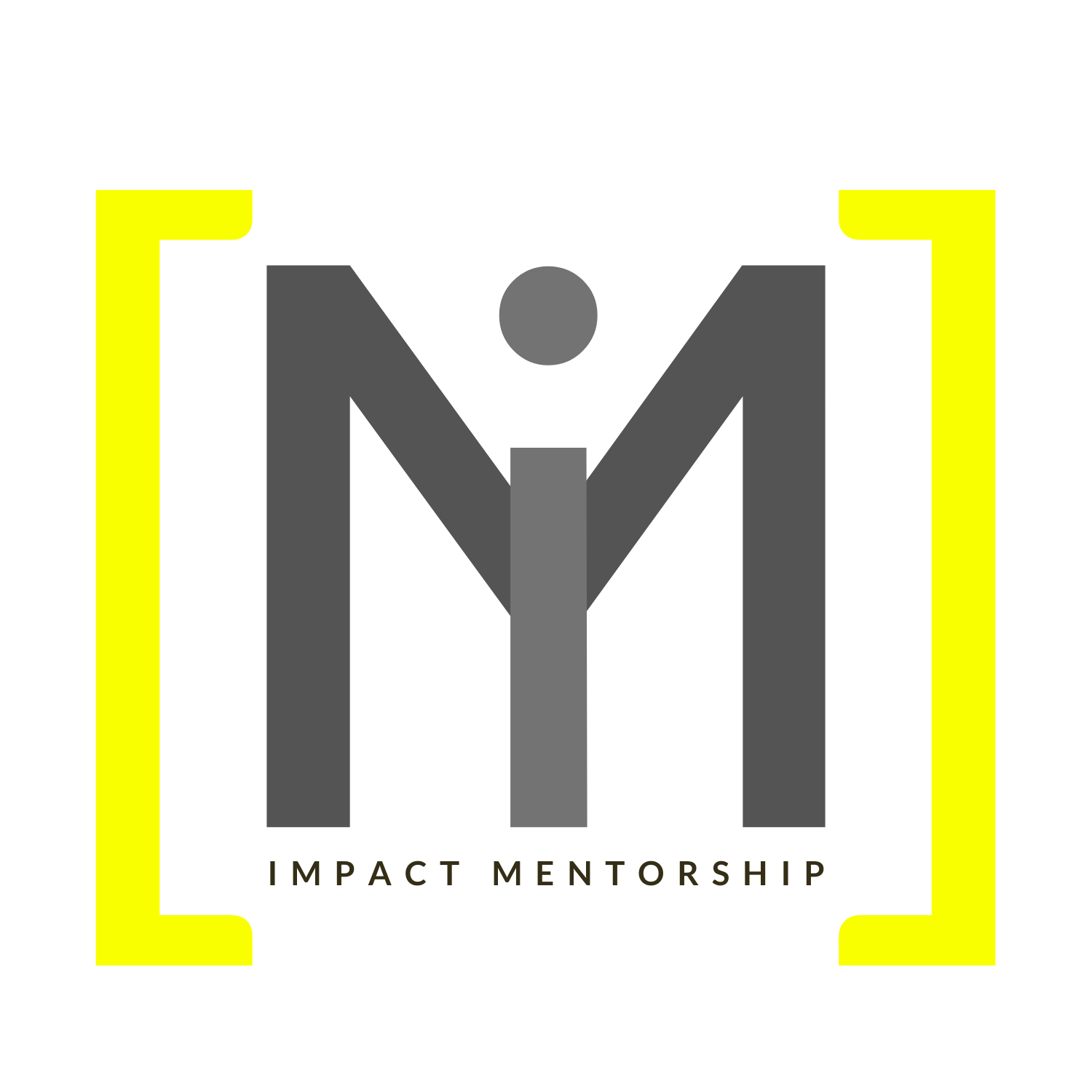 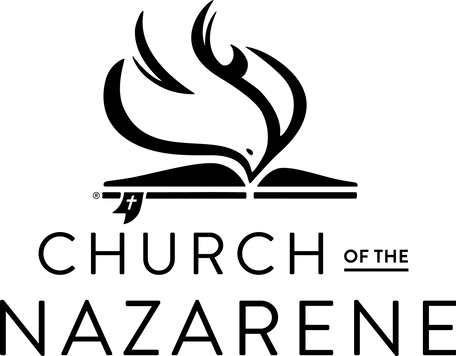 Challenge: 
Lessons 
Learned 
from Jesus
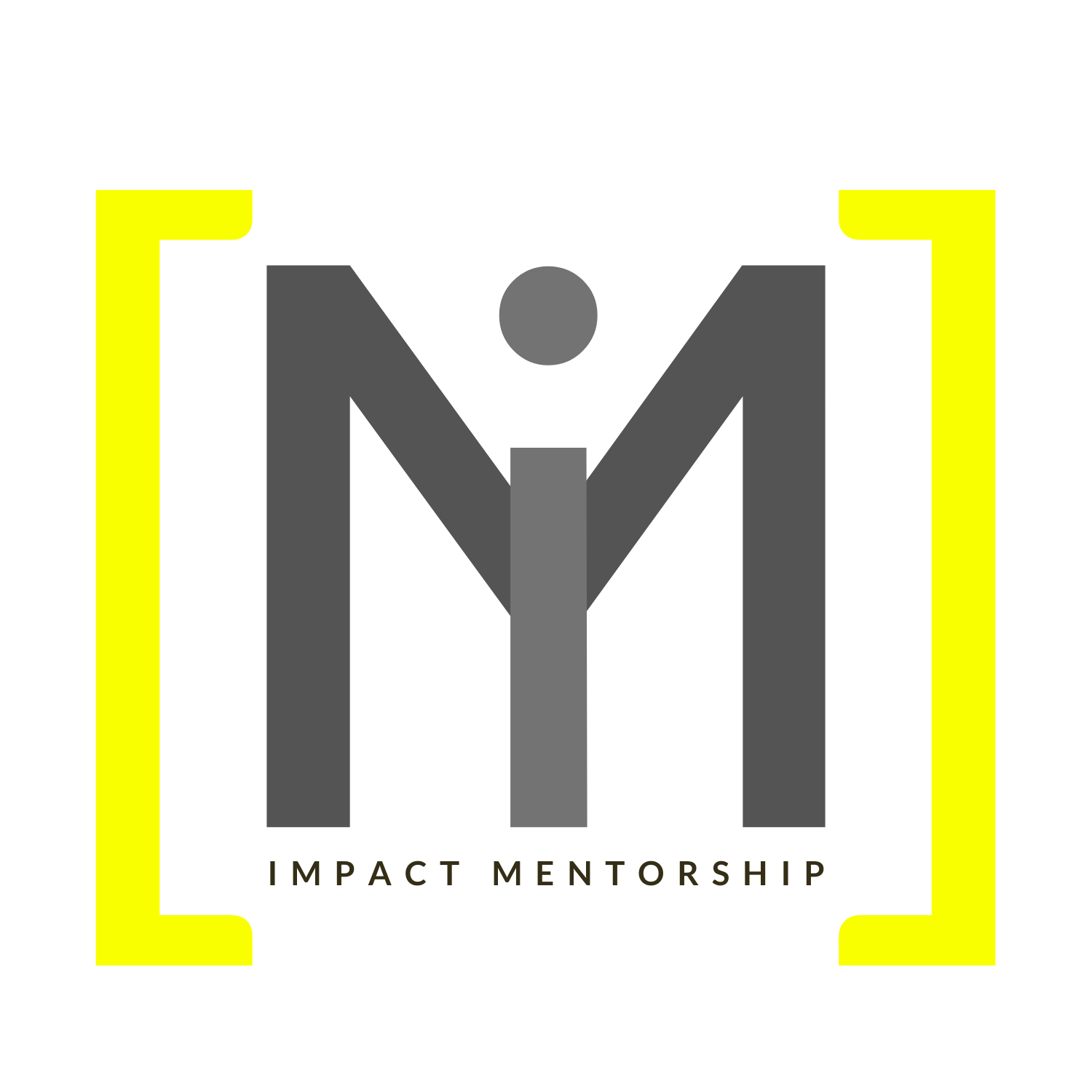 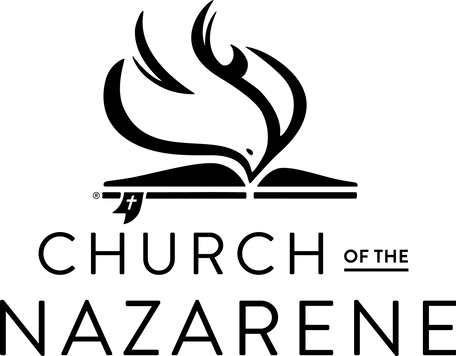 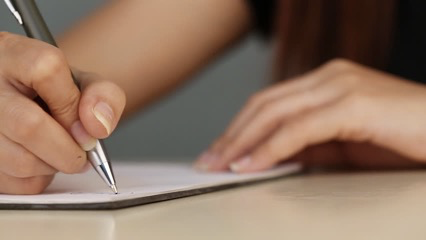 Change: 
My Lessons 
Learned
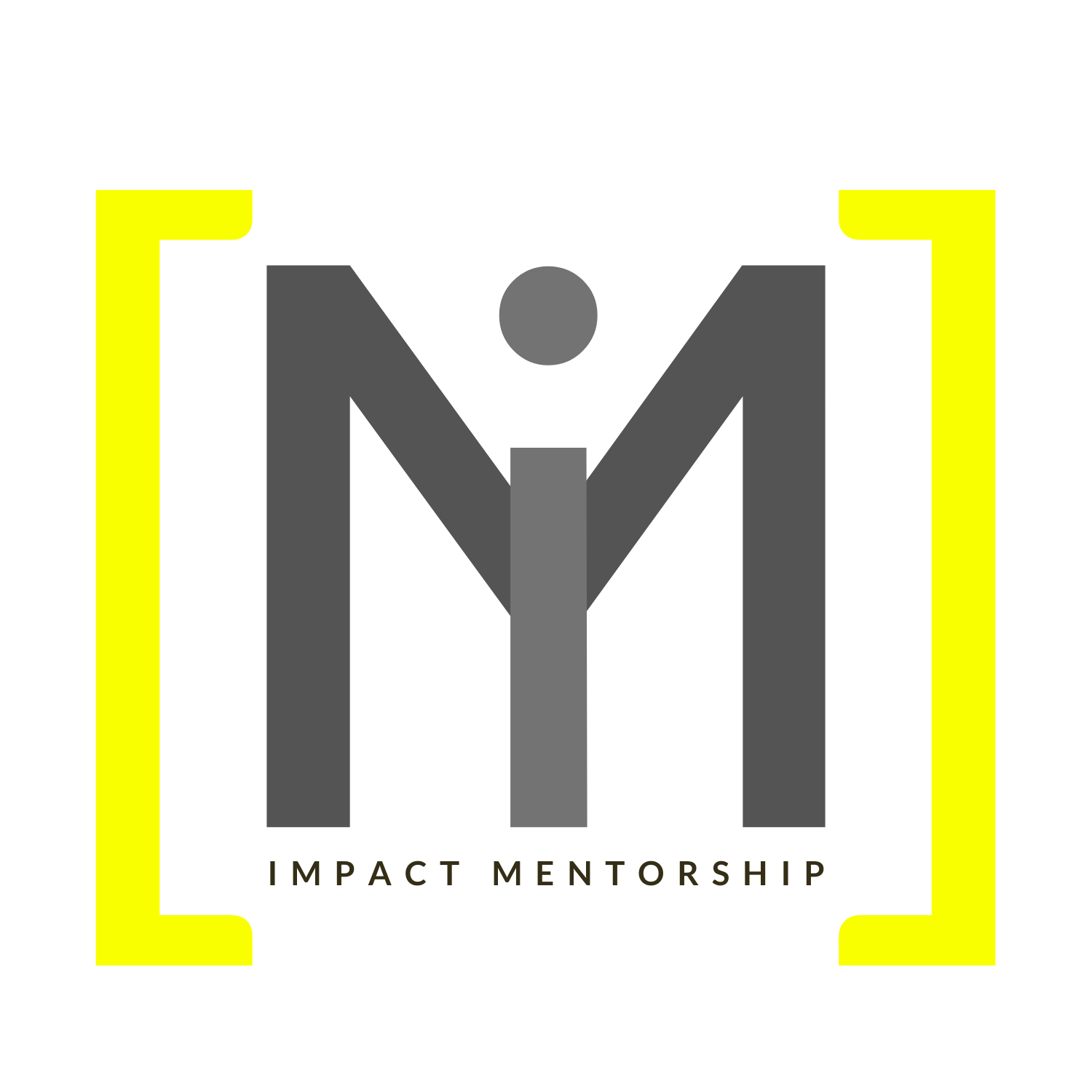 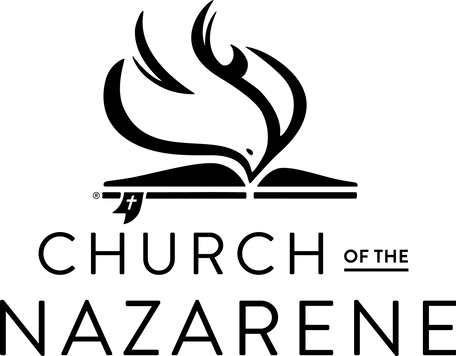 Jesus, Our Model 
of Relational Ministry in Mentoring
Tim & Annette Gulick
 OC International / SEPAL